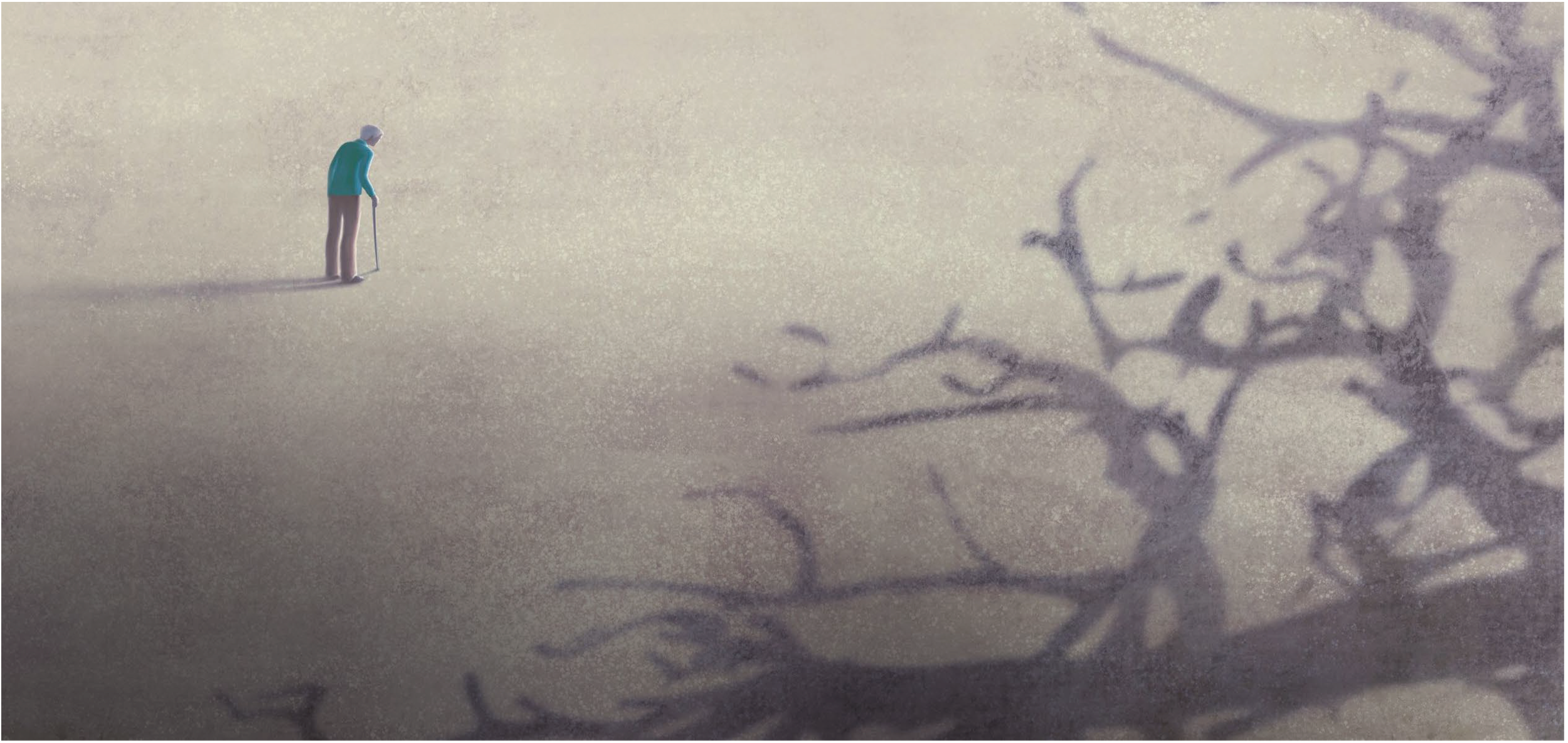 Týrání a zneužívání seniorů a možnosti využití restorativních přístupů v jejich řešení
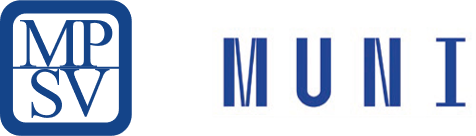 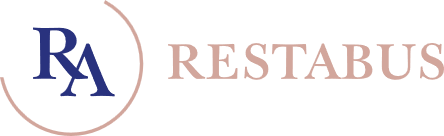 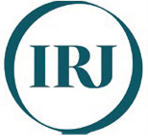 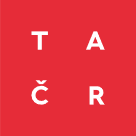 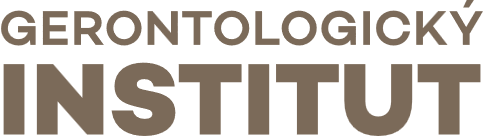 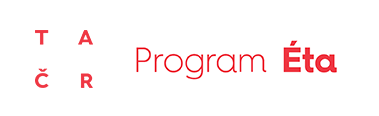 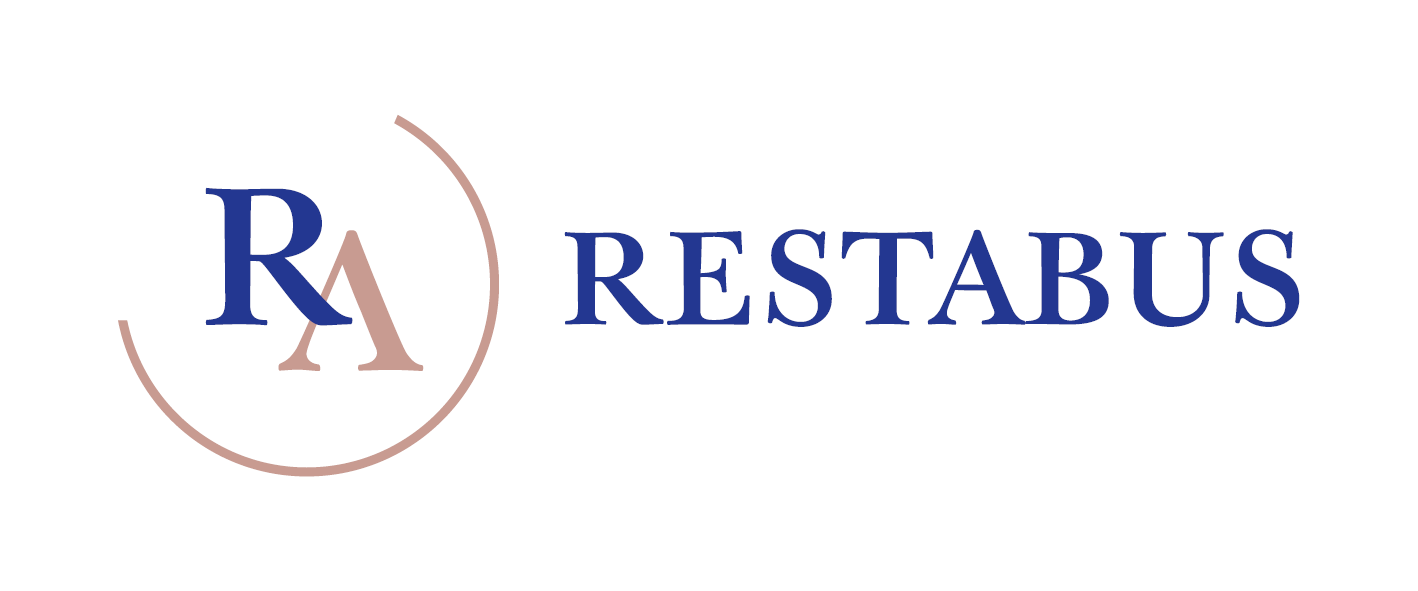 https://www.tacr.cz/program/program-eta/  (TL05000516)
Inovativní cesty definice, měření prevalence a řešení seniorského abusu v ČR 

Info: https://www.fss.muni.cz/vyzkum/resene-projekty/61207
Lucie Vidovićová ǀ Marcela Petrová Kafková ǀ Klára Reimerová (CERA FSS MU)
Jan Lorman ǀ Jaroslava Prchalová (Gerontologický institut GIOPS.cz)
Petra Masopust Šachová ǀ Tereza Řeháková (Institut pro restorativní justici IRJ)
Externí partner: Ministerstvo práce a sociálních věcí ČR (MPSV)
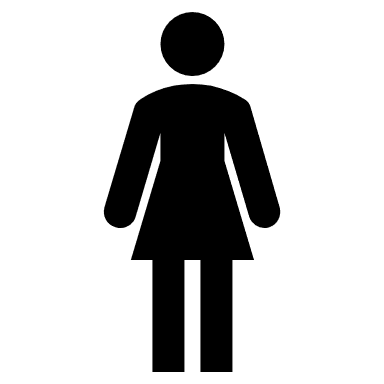 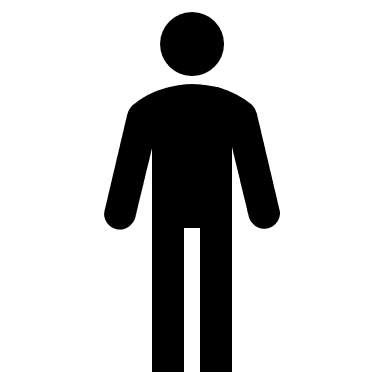 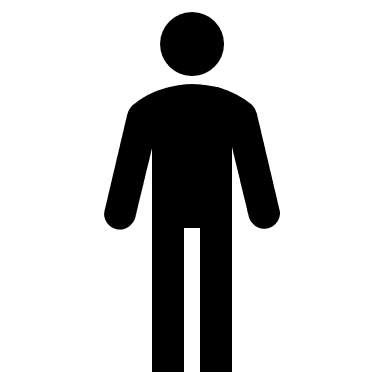 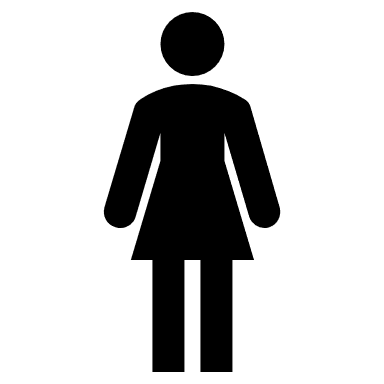 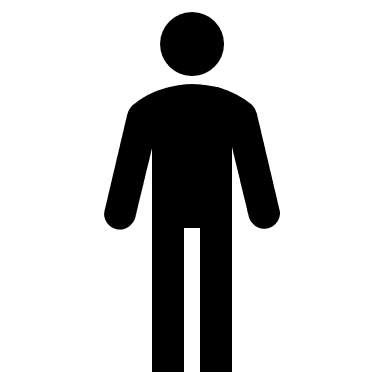 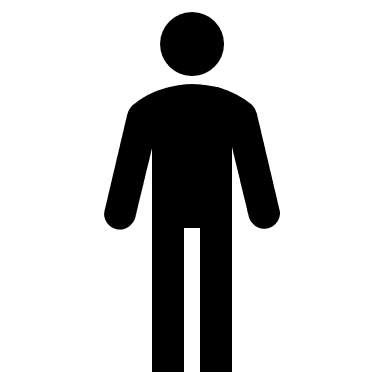 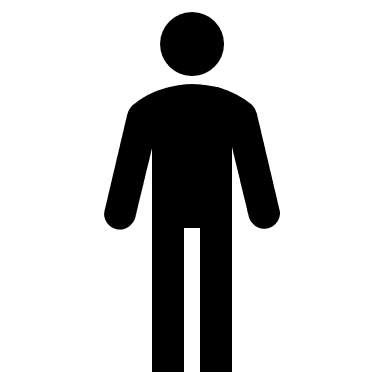 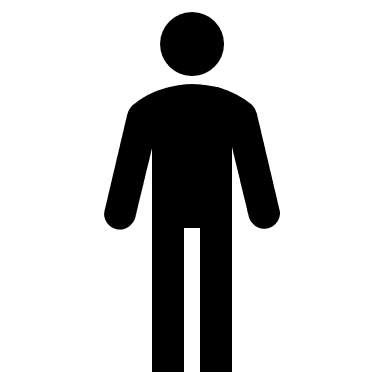 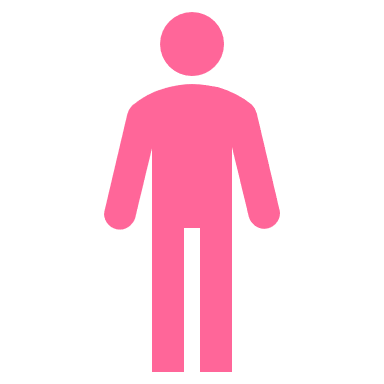 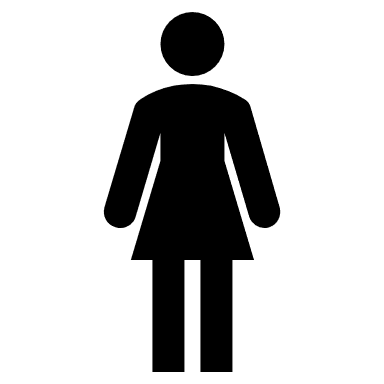 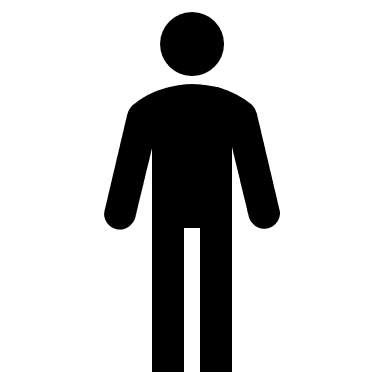 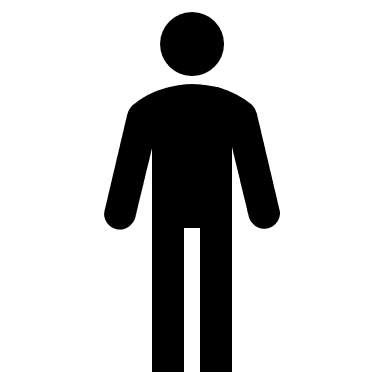 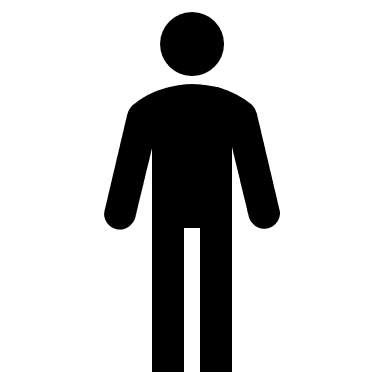 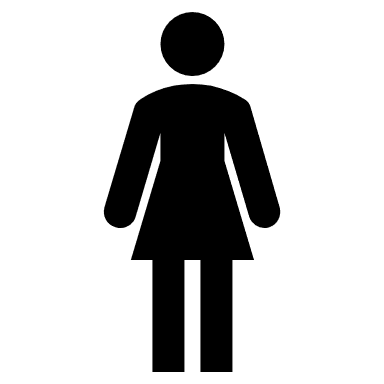 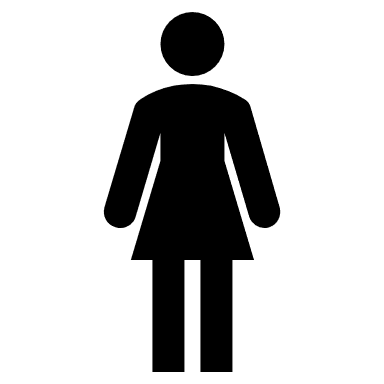 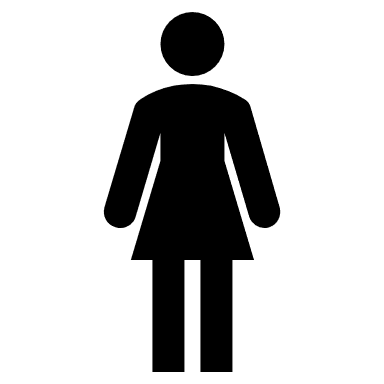 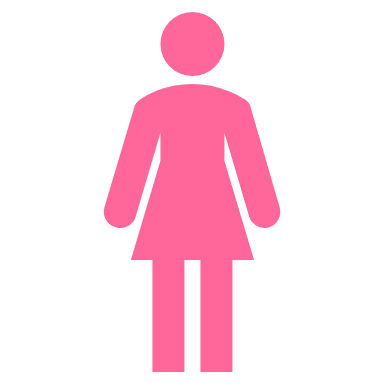 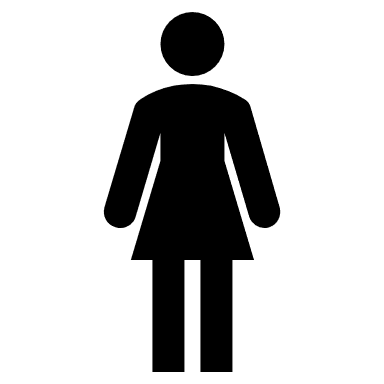 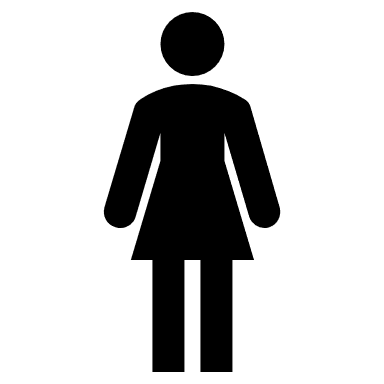 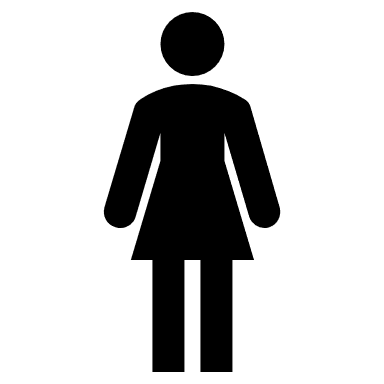 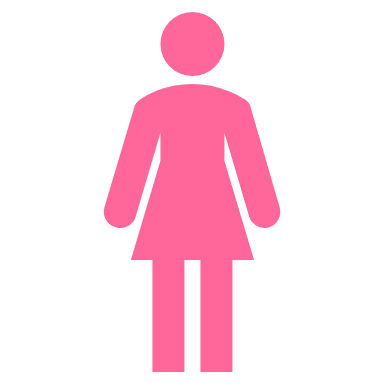 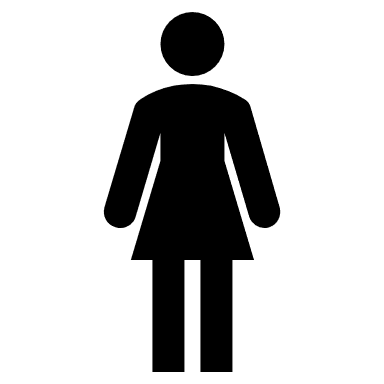 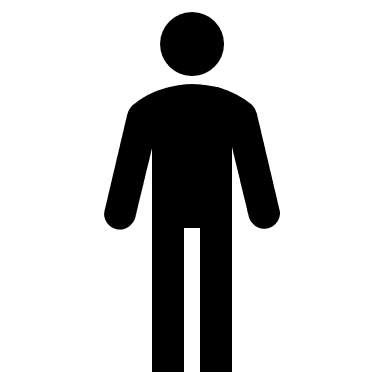 [Speaker Notes: : jde o samostatný či opakovaný akt nebo nedostatek přiměřené aktivity vyskytující se v každém vztahu, ve kterém je očekávána důvěra, a způsobující bezpráví, poškození, zranění, bolest či strach starších lidí.]
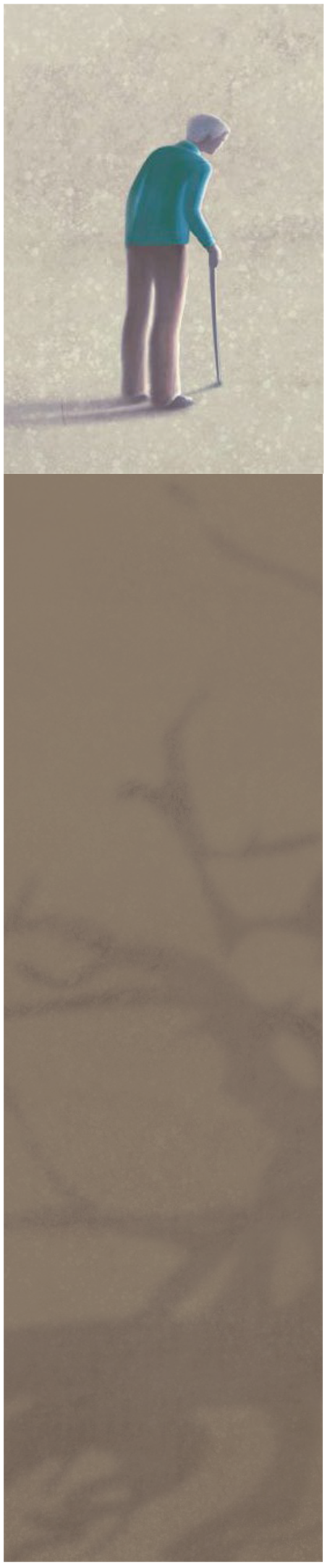 Týrání, zneužívání, zanedbávání seniorů a špatné zacházení s nimi (EAN) je jednorázové nebo opakované, záměrné nebo nezáměrné jednání nebo nečinnost vůči člověku vyššího věku, typicky ve vztahu odůvodněně očekávatelné důvěry, v jehož důsledku došlo ke škodě či újmě fyzické, psychické, sociální, materiální, právní, nebo mravní, případně k jejich kombinaci.

 Důsledkem tohoto jednání či nečinnosti může být kromě ohrožení majetku, zdraví, života, svobody nebo lidské důstojnosti také vznik /prohloubení situační, dočasné / celkové zranitelnosti člověka.
 
Výše definované ... může, ale nemusí naplňovat 
skutkovou podstatu trestného činu. 
Jeho původci mohou být
 jednotlivci, instituce či společenské prostředí.
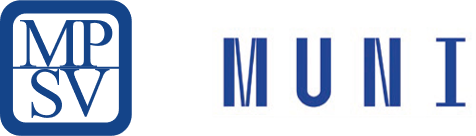 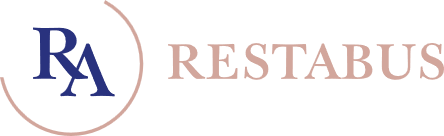 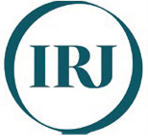 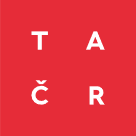 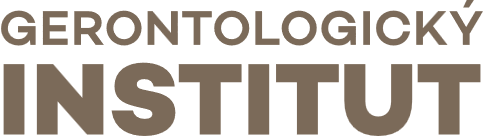 Definice fenoménu EAN RESTABUS přijatá Výborem pro práva starších osob 
Rady vlády pro lidská práva dne 1.6.2022
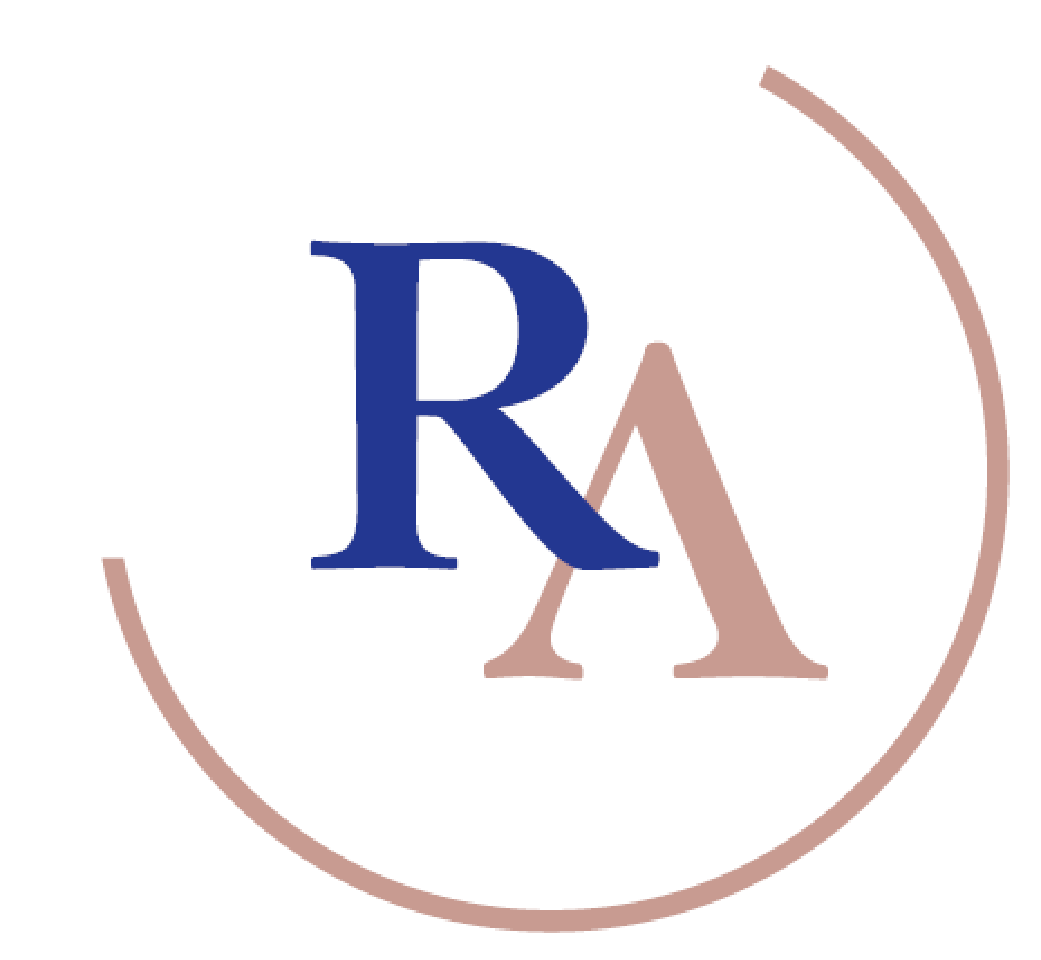 Týrání, zneužívání, zanedbávání seniorů a špatné zacházení s nimi (EAN) je jednorázové nebo opakované, záměrné nebo nezáměrné jednání nebo nečinnost vůči člověku vyššího věku, typicky ve vztahu odůvodněně očekávatelné důvěry, v jehož důsledku došlo ke škodě či újmě fyzické, psychické, sociální, materiální, právní, nebo mravní, případně k jejich kombinaci. Důsledkem tohoto jednání či nečinnosti může být kromě ohrožení majetku, zdraví, života, svobody nebo lidské důstojnosti také vznik či prohloubení situační, dočasné nebo celkové zranitelnosti člověka. Výše definované ... může, ale nemusí naplňovat skutkovou podstatu trestného činu. 
Jeho původci mohou být jednotlivci, instituce či společenské prostředí.

Definice fenoménu EAN RESTABUS přijatá Výborem pro práva starších osob
 Rady vlády pro lidská práva 1.6.2022
Výzkumný vzorek
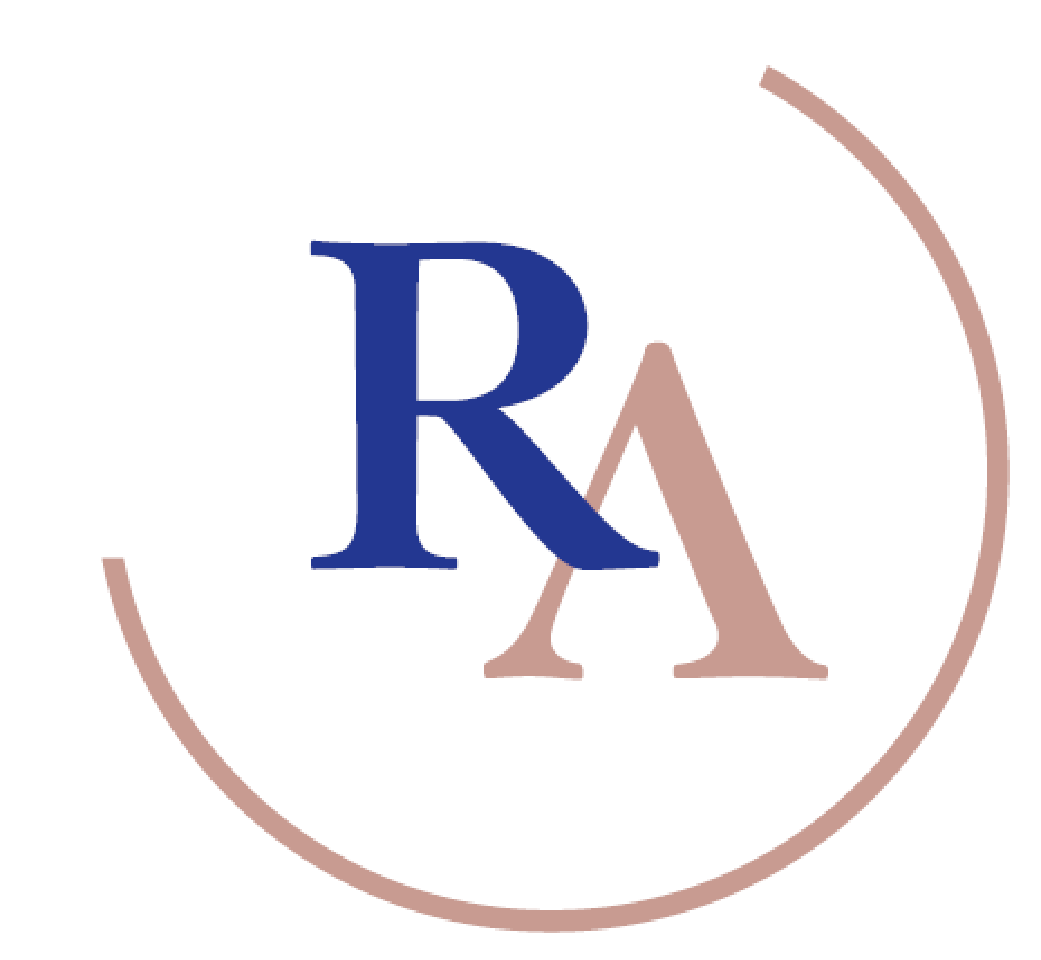 N = 2 689
65 – 99 let; Ø age= 74 y
57 % žen
19 % online & 81 % dotazník „tváří v tvář“ F2F
tazatelé: Ø věk 50 y; (18 – 95 y); 82 % žen
kvótní výběr, reprezentativní podle věku, pohlaví, vzdělání, velikosti a místa bydliště
244 získaných proměnných (r. traumata, pachatelé, QoL/zdraví, postoje k RJ)
terénní sběr dat: 9-11/2022
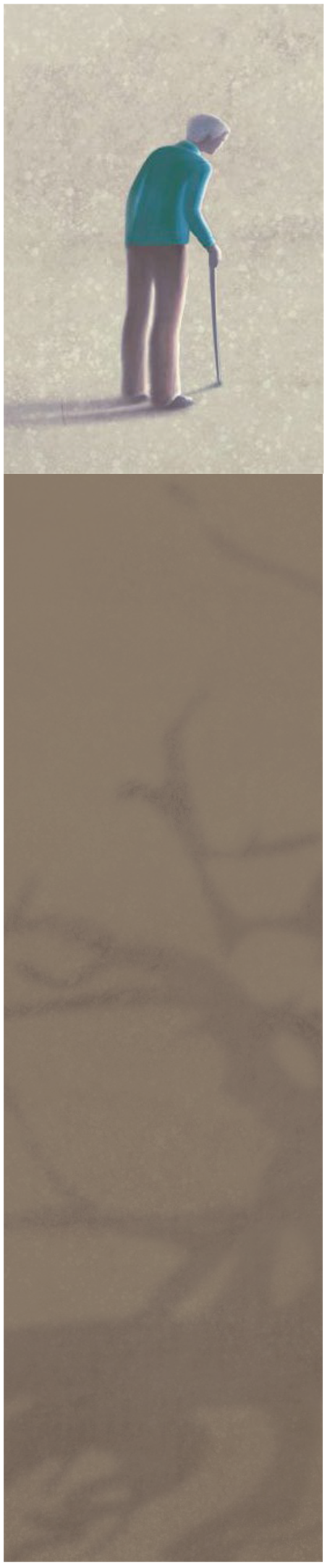 Výzkumný vzorek
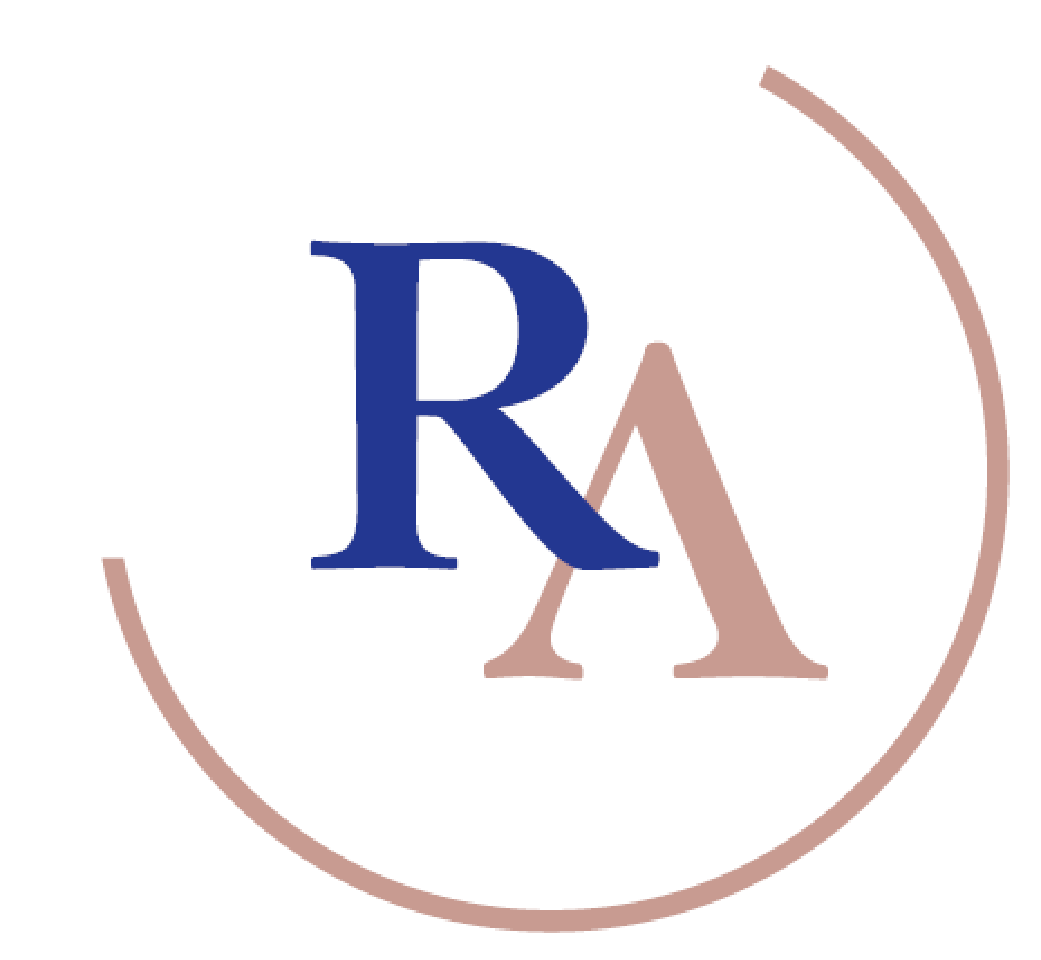 N = 2 689
65 – 99 let; Ø věk= 74 let
57 % žen
19 % online & 81 % dotazník „tváří v tvář“ F2F
tazatelé: Ø věk 50 y; (18 – 95 y); 82 % žen
kvótní výběr, reprezentativní podle věku, pohlaví, vzdělání, velikosti a místa bydliště
244 získaných proměnných(r.traumata, pachatelé, QoL/zdraví, postoje RJ)
terénní sběr dat: 9-11/2022
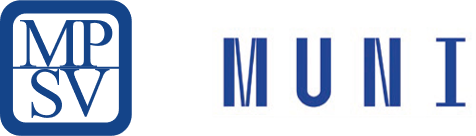 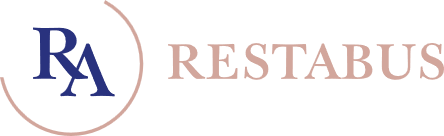 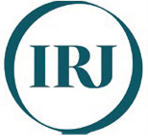 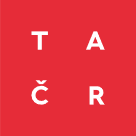 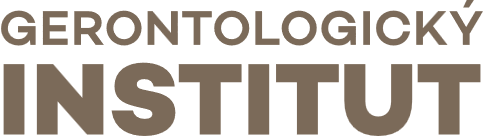 První výsledky
prevalence = počet případů výskytu jevu v určité populaci v určitém časovém bodě nebo za určité časové období
chybějící odpovědi „nechci odpovídat, nevím“ průměr = 0,8 %
neexistuje položka, ve které by nebyla ani jedna odpověď
(min) N = 3 „omámení léky/jinými látkami“ (0,1 %) = 2 169 v populaci
(max) N = 399 „urážky, nadávky “ (14,8 %) 
              N = 329 „být ignorován či znevažován“ (12,2 %)
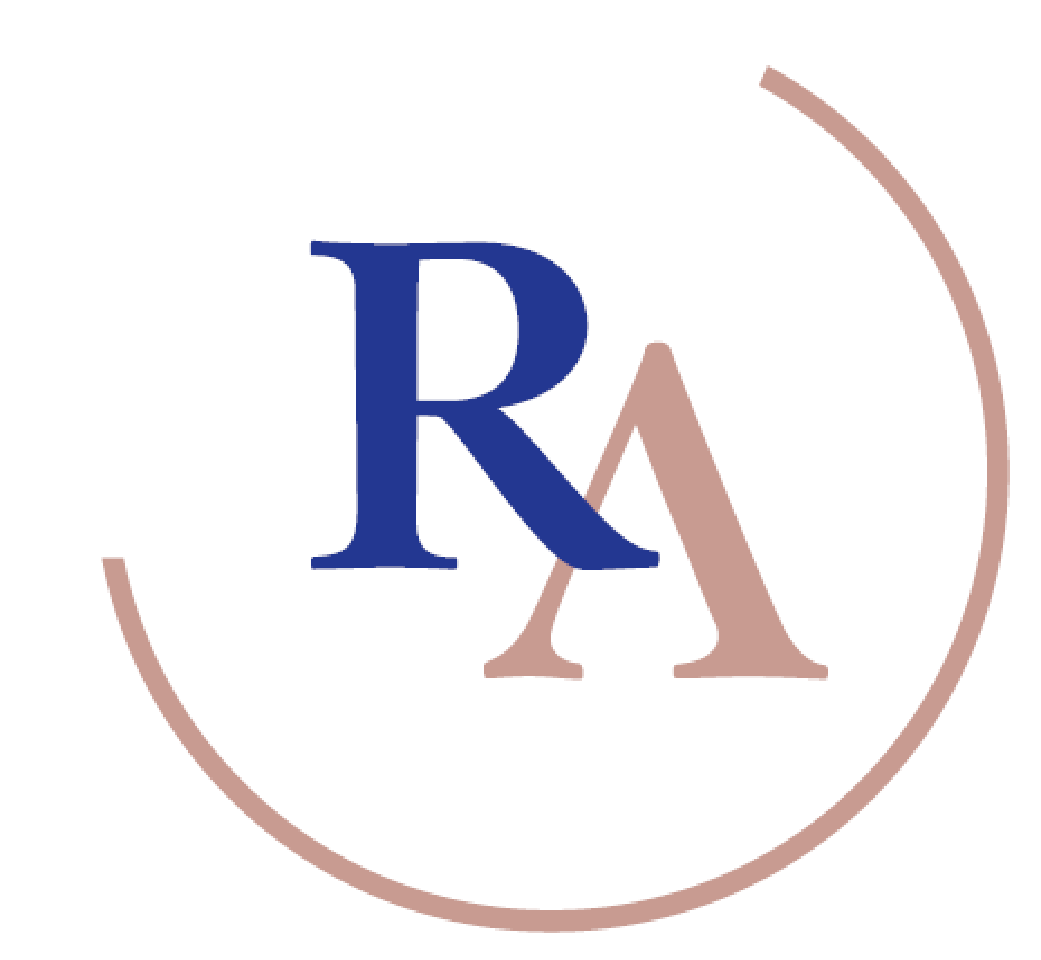 [Speaker Notes: rozbíjí tanu o senirech jako chudých, technologicky negramotných a asexuálních; potvrzuje ale , že ageismus je nejsilnější zdroj (zneužívání kvůli křehkosti, ingnorace)]
Oběť = respondent má jednu a více zkušeností s jakýmkoli typem zanedbávání a zneužívání (1) blízké vztahy (2) + veřejné prostory + „šmejdi“ (3) + svědectví (sekundární trauma)
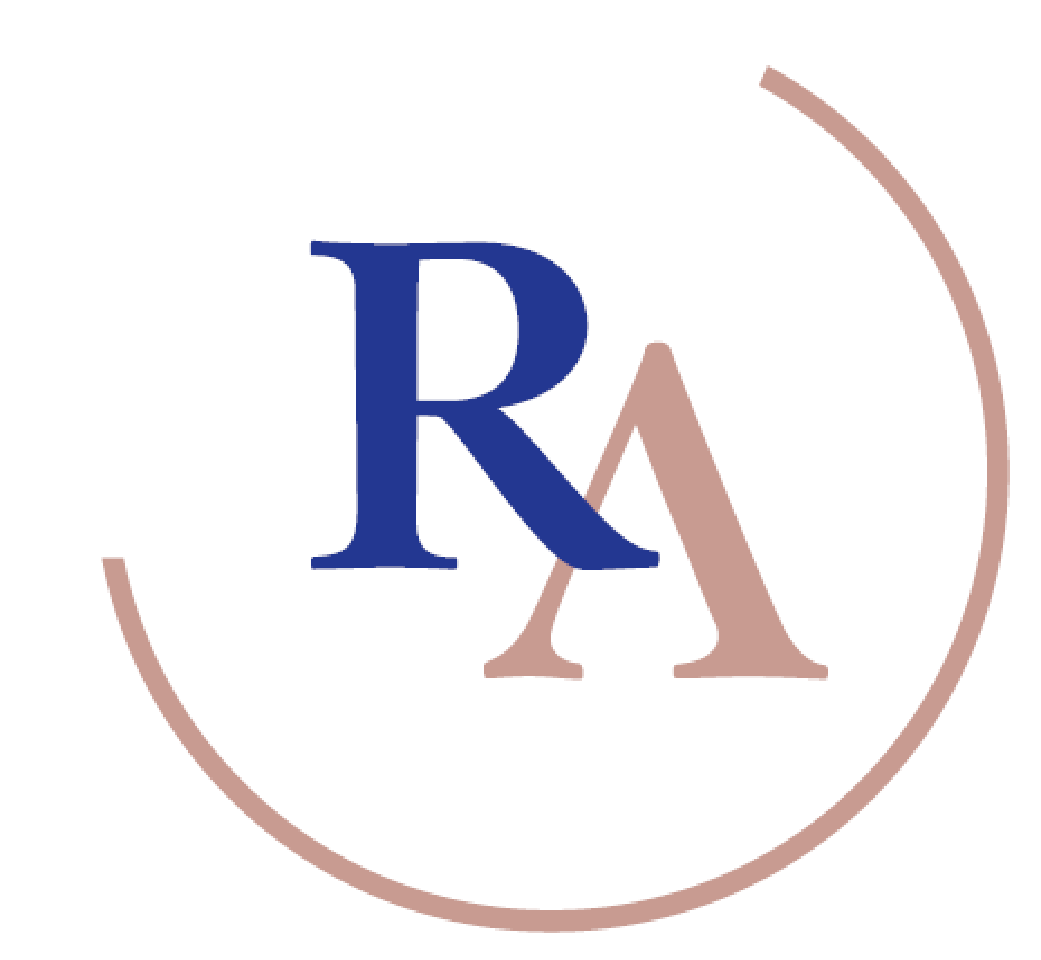 Oběť = respondent má jednu a více zkušeností s jakýmkoli typem zanedbávání a zneužívání (1) blízké vztahy (2) + veřejné prostory + „šmejdi“ (3) + svědectví (sekundární trauma)
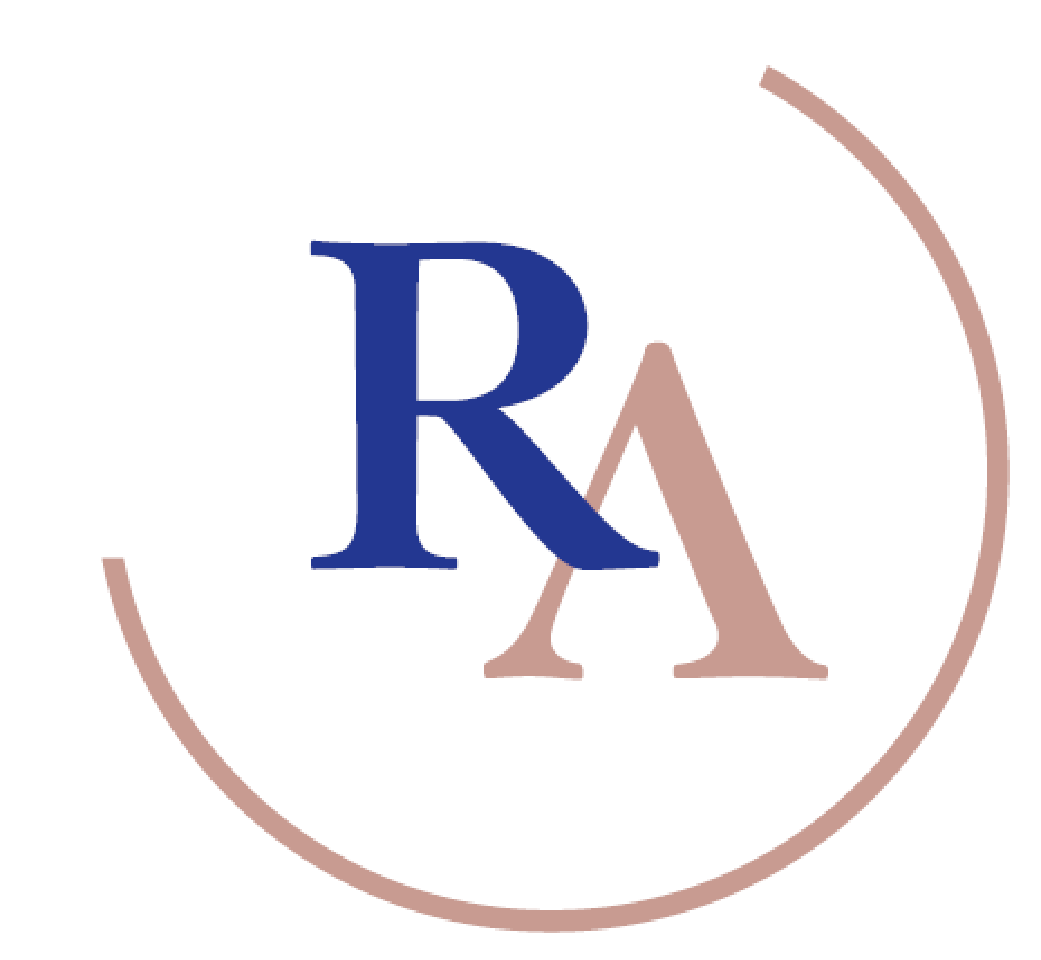 Oběť = respondent má jednu a více zkušeností s jakýmkoli typem zanedbávání a zneužívání (1) blízké vztahy (2) + veřejné prostory + „šmejdi“ (3) + svědectví (sekundární trauma)
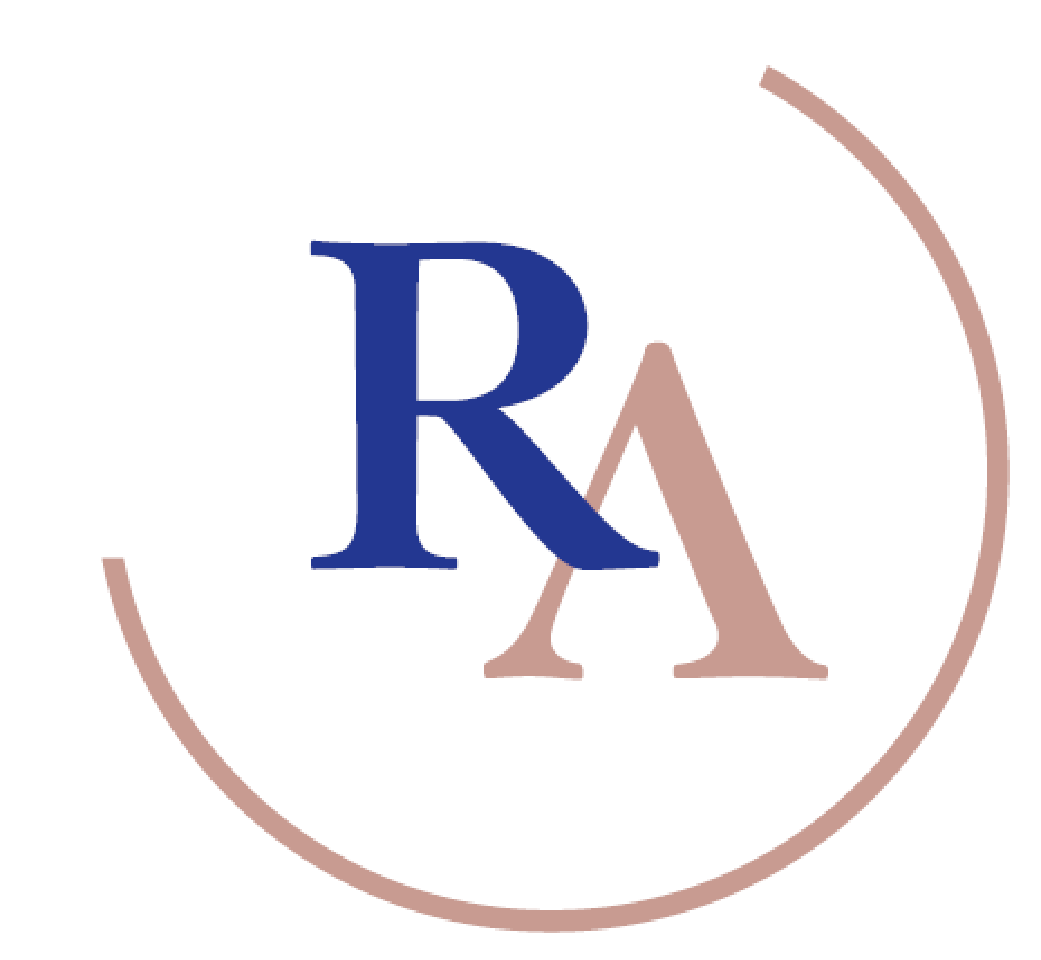 Oběť = respondent má jednu a více zkušeností s jakýmkoli typem zanedbávání a zneužívání (1) blízké vztahy (2) + veřejné prostory + „šmejdi“ (3) + svědectví (sekundární trauma)
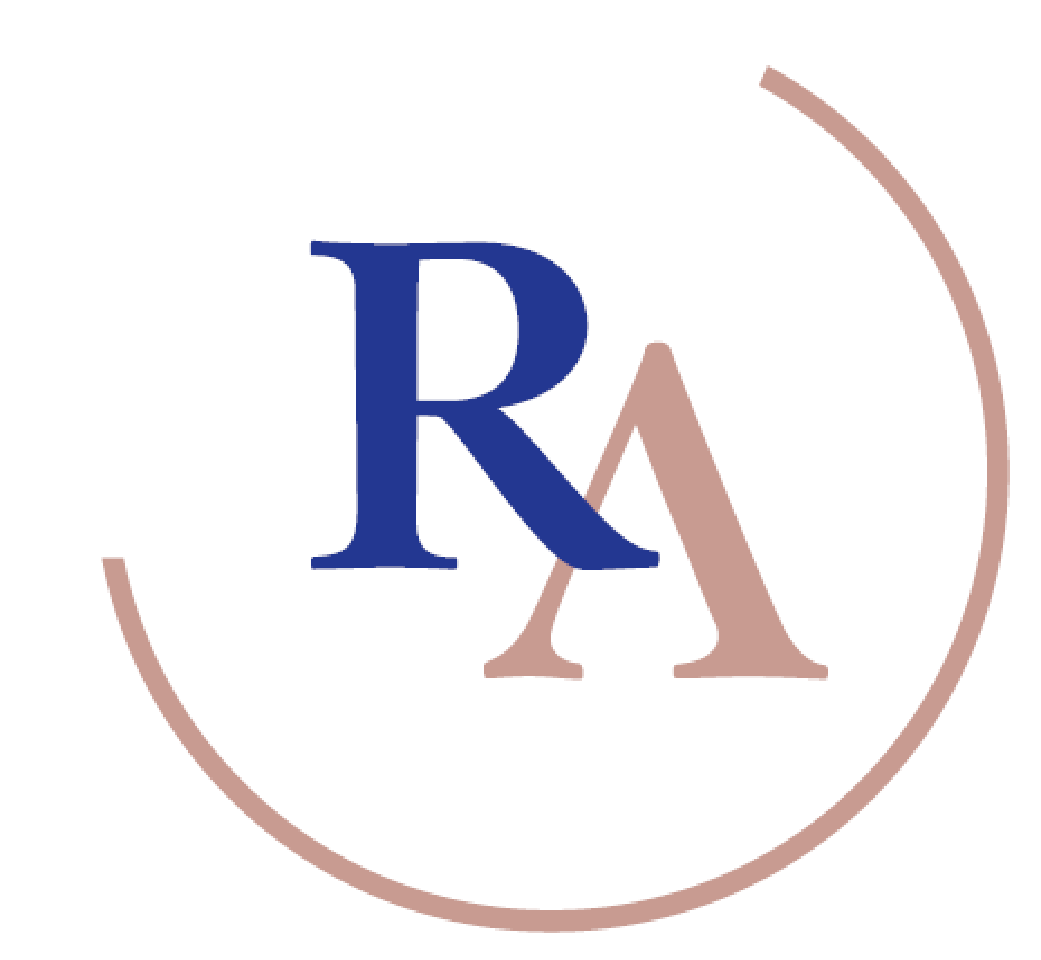 Oběť = respondent má jednu a více zkušeností s jakýmkoli typem zanedbávání a zneužívání (1) blízké vztahy (2) + veřejné prostory + „šmejdi“ (3) + svědectví (sekundární trauma)
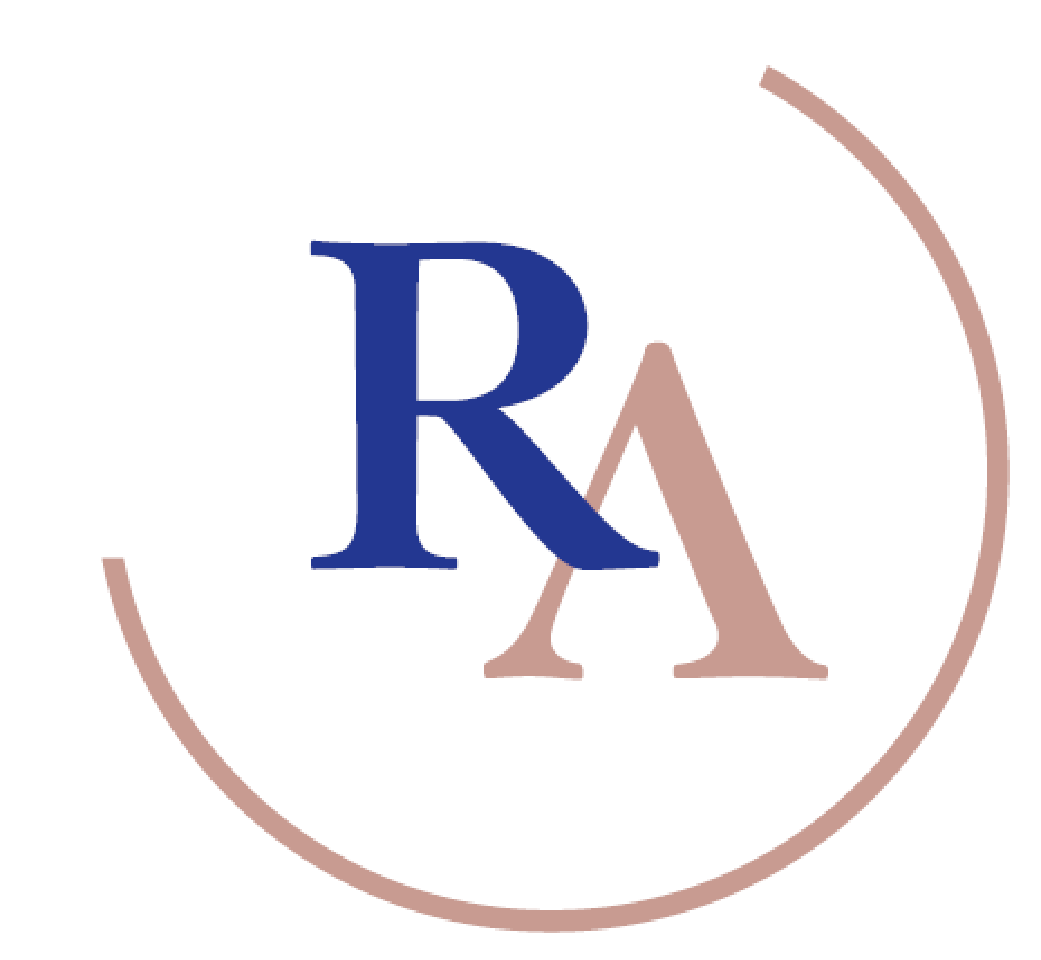 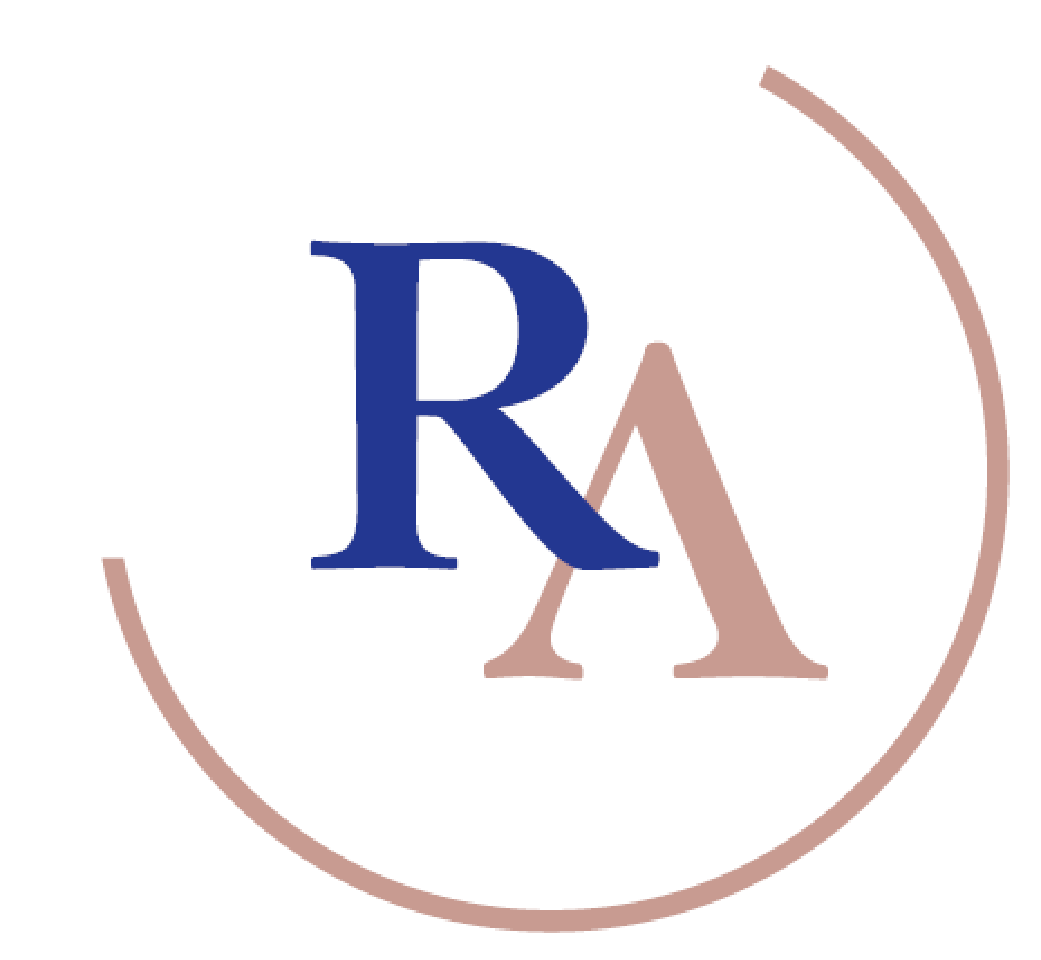 24 % s někým hovořilo
66 % nesdílelo se
Jaký efekt sdílení?
Z jakých důvodů o tom s nikým nemluvil(a)?
událost se zdála příliš banální (52 %); nikdo s tím nebude moci nic dělat (44 %), nechtěl jsem, aby se do toho někdo vměšoval (44 %), nechtěl jsem ublížit svým blízkým (37 %), nechtěl jsem poškodit pověst rodiny (30 %), nikdo by mi nevěřil (26 %), styděl jsem se (26 %), strach z pomsty (18 %), nechtěl jsem pachatele potrestat (16 %), jsem závislý na pomoci pachatele (15 %) nebo jiné důvody (8 %).
stud
nedůvěra v systém
„soukromá záležitost“
závislost
Dopad na kvalitu života obětí
pocit bezmoci (51 %), napětí (50 %), hněv, nenávist (41 %), strach (34 %), potíže se spánkem, noční můry (33 %), deprese, úzkost (30 %), zhoršení zdravotního stavu (30 %), osamělost (30 %), stud (29 %), potíže ve vztazích s ostatními (24 %), vina, pocit, že za to můžu (23 %), finanční, materiální ztráty (23 %), fyzická bolest (13 %), ztráta pomoci a podpory (12 %), jiné problémy (11 %).
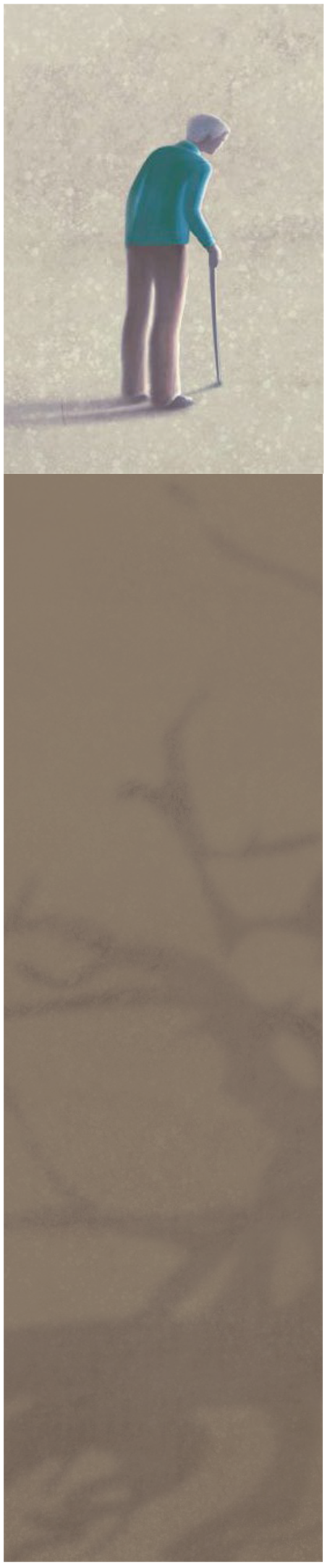 Co jsme se naučili...
mnoho lidí trpí EAN a obětí se může stát kdokoli
pachatelem (pachateli) může být kdokoli
metafora ledovce je pravdivá 
úroveň vnímané podpory je nízká
je zapotřebí nových způsobů, jak vyslechnout a podpořit oběti a jejich komunity (slibné se jeví přístupy restorativní justice)
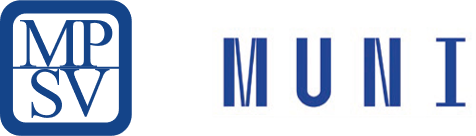 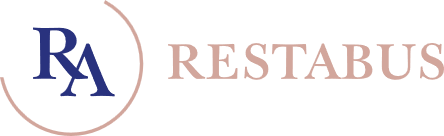 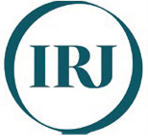 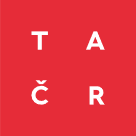 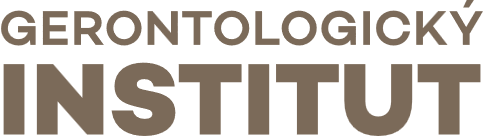 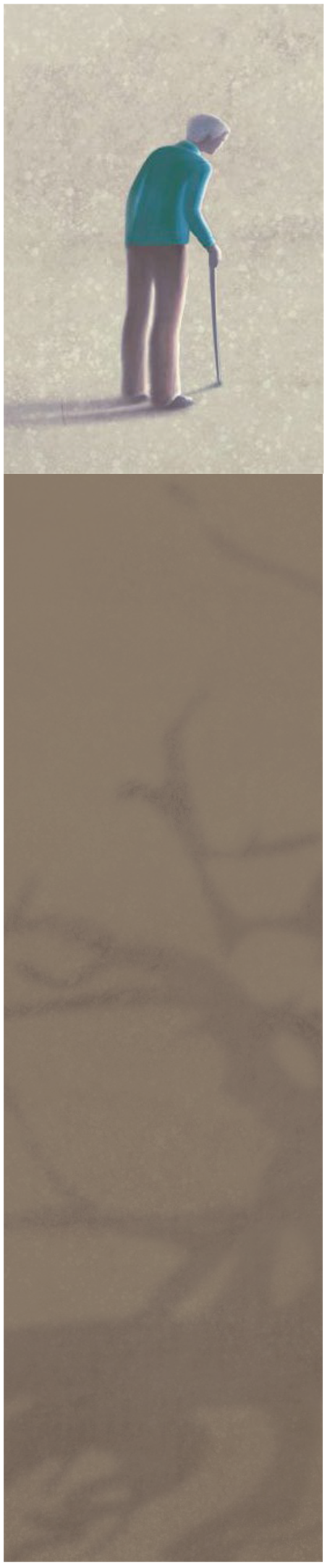 Děkuji za pozornost.
Mgr. Lucie Vidovićová, PhD. 
CERA Centrum pro výzkum stárnutí
Fakulta sociálních studií
Masarykova univerzita
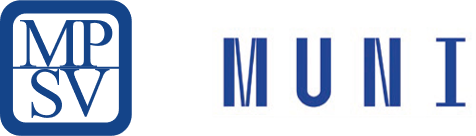 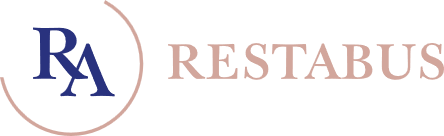 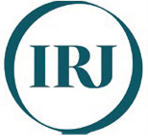 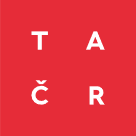 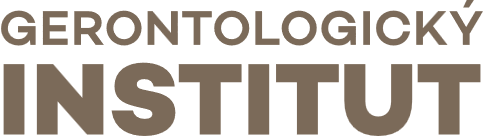 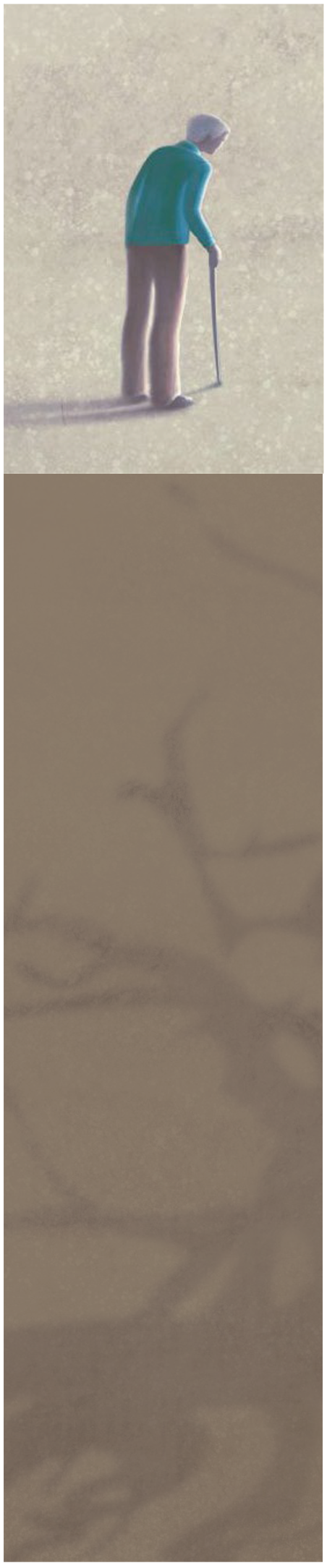 LINKA DŮVĚRY SENIOR TELEFON
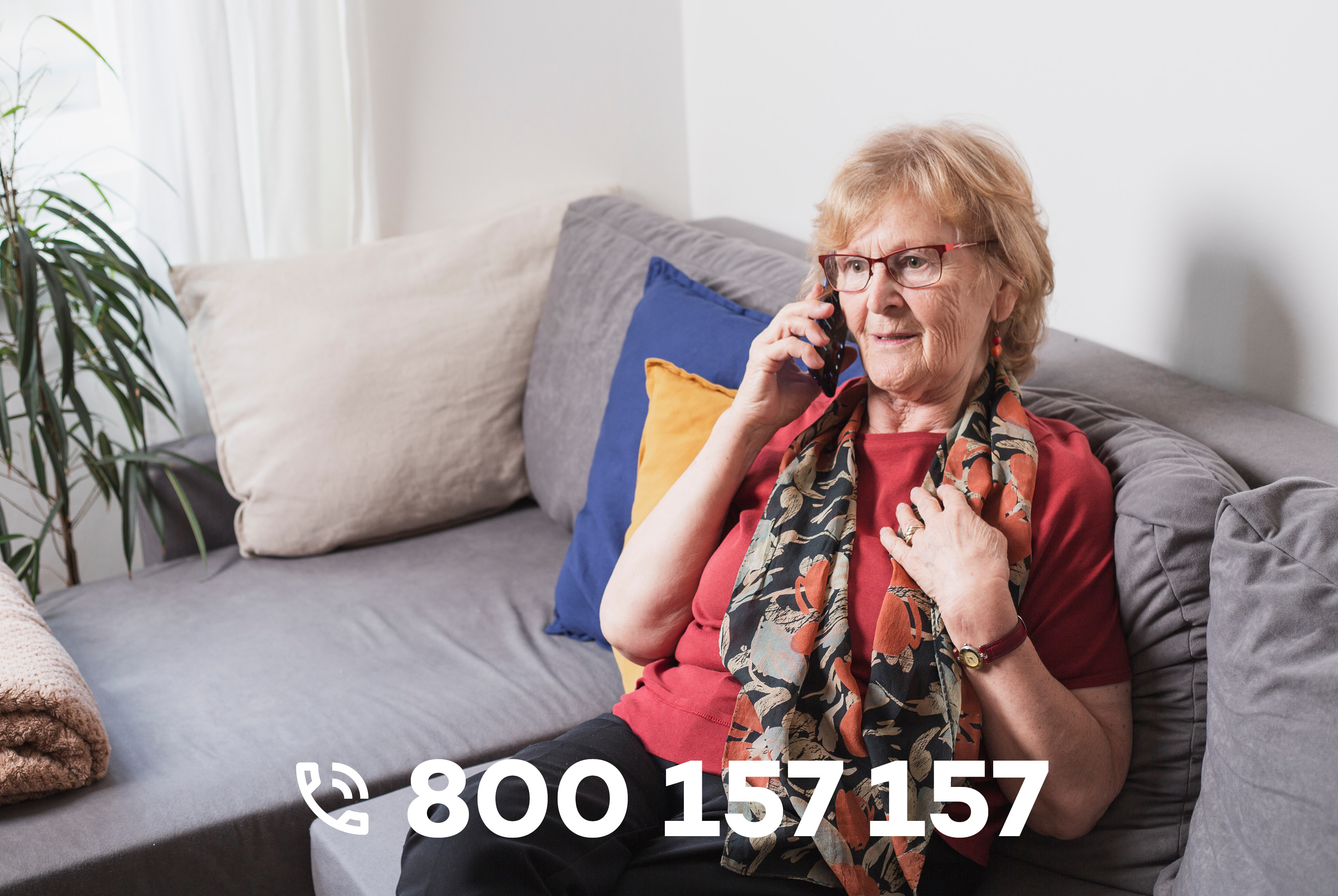 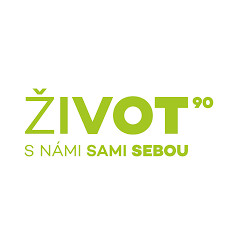 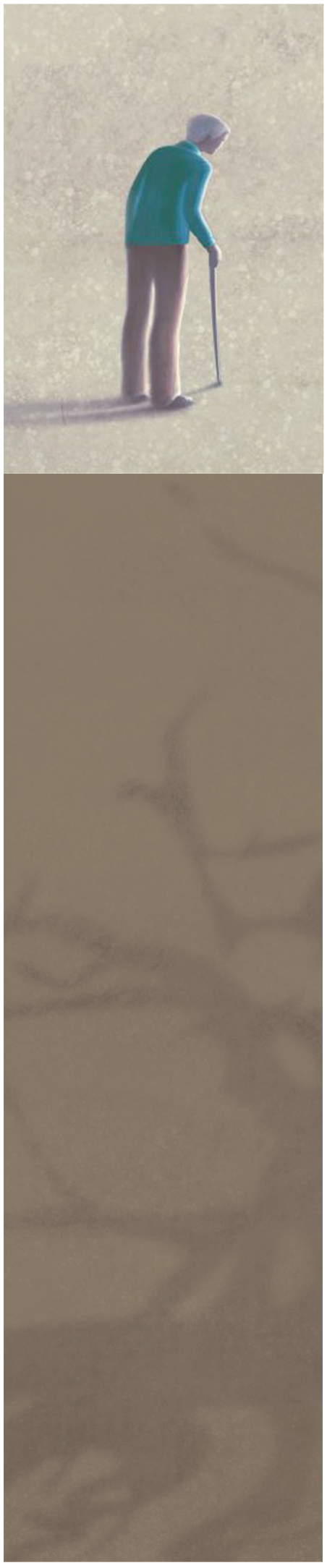 Non- stop
Anonymní
Zdarma
   Registrovaná sociální služba pro seniory, pečující a blízké



TELEFONICKÁ KRIZOVÁ INTERVENCE, DOPROVÁZENÍ, SOCIÁLNÍ PORADENSTVÍ


Ročně přes 15 600 kontaktů a 11 600 hovorů (2022)
Muži: 28 %
Ženy: 69 %
Není známo: 3 %
⌀ doba hovoru 8 minut
⌀ věk (klienti, kteří věku uvedli) 68
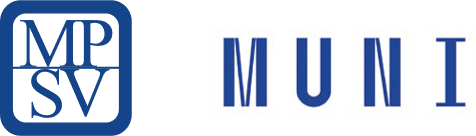 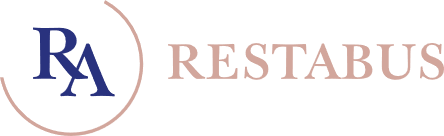 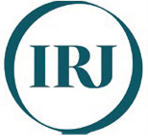 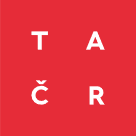 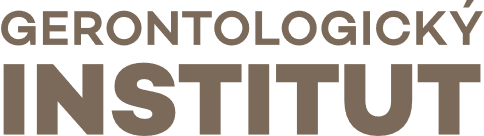 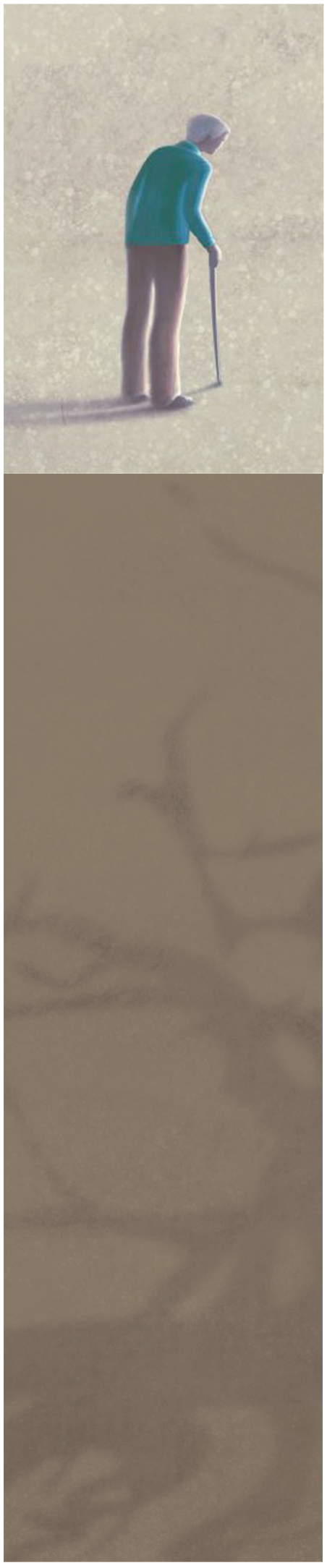 Nejčastější témata (2022)

Psychická nepohoda (úzkosti, strach, smutek, stres)

Doprovázení v dlouhodobých zdravotních obtížích

Základní orientace v sociálně právním poradenství
 
Osamělost

Potíže v mezilidských vztazích

Domácí násilí (~1 %)
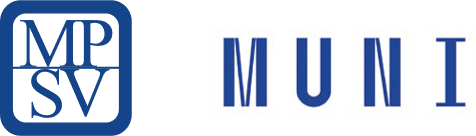 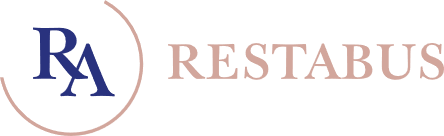 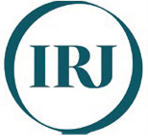 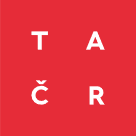 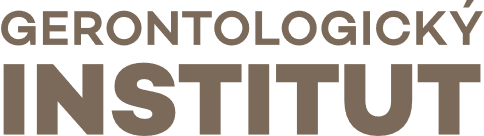 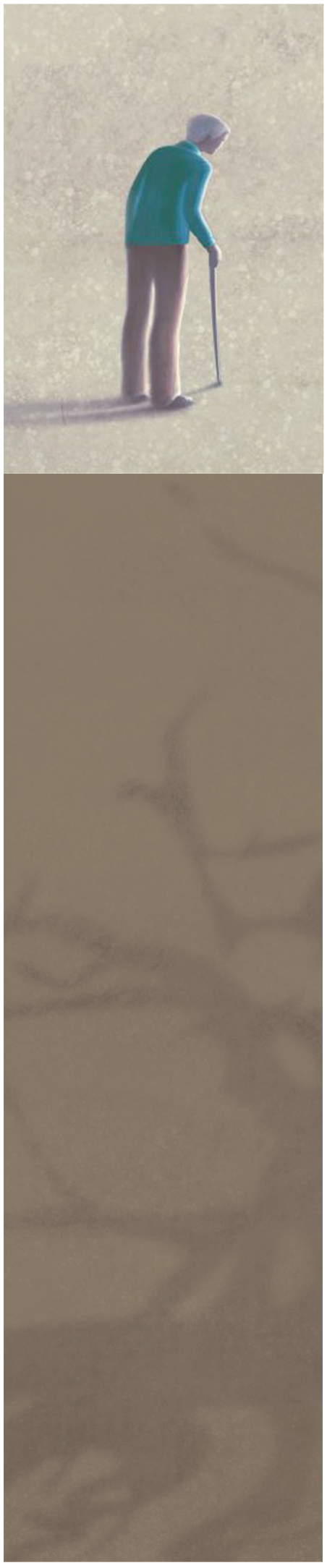 DOMÁCÍ NÁSILÍ                                             SYNDROM EDAN
CCA 90 HOVORŮ/ROK
Dlouhodobost
Eskalace
Vyhraněné role
Skrytost
Sdílení společné domácnosti
cca KAŽDÝ DESÁTÝ HOVOR
Jakákoli zmínka o nevhodném zacházení, komunikaci a přístupu ke starším lidem
věková diskriminace
zanedbání péče,
jednorázové (nejen) verbální útoky, 
finanční zneužívání…
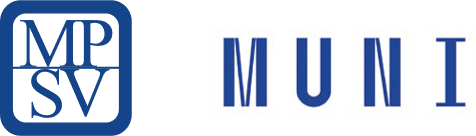 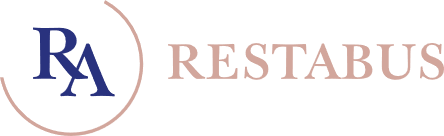 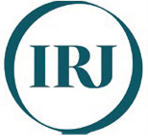 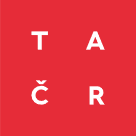 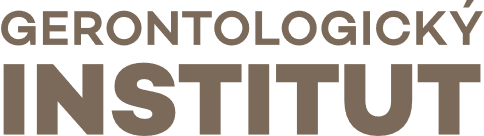 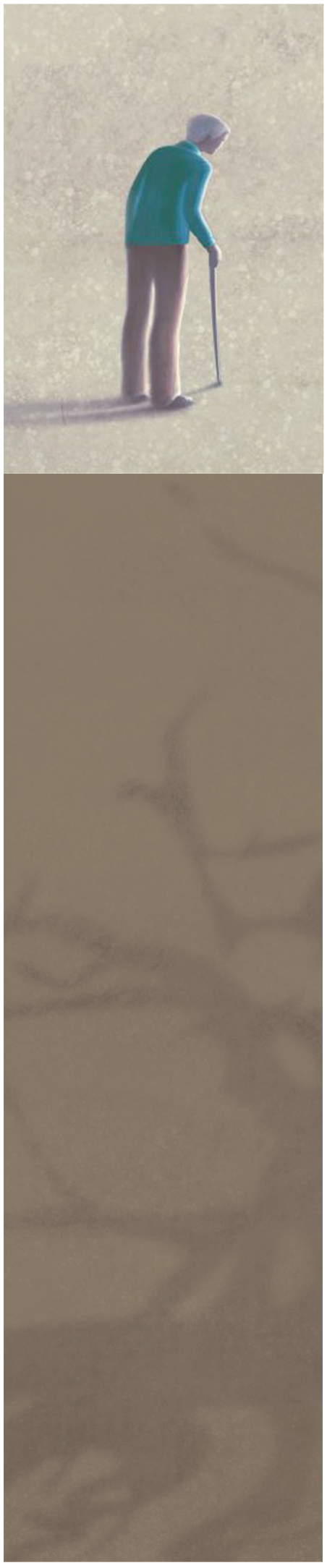 S jakými typy obětí a formami DN a špatného zacházení se na Senior telefonu nejčastěji setkáváme:
DOMÁCÍ NÁSILÍ

Mezi partnery (dlouholeté s eskalací po dosažení seniorského věku, nebo se objevilo až později např. kvůli nemoci)

Mezi příbuznými 

Ve společné domácnosti
Příbuzní, blízcí, přátelé, samotné oběti 
(konflikty kvůli majetku, alkoholové a jiné závislosti…)
SYNDROM EDAN
Systém (elektronické žádosti…)

Zařízení (vypnutá signalizace, odmítnutí ošetření „to je stářím“) 

Zanedbání péče (neposkytování adekvátní péče, neprofesionální péče – lidé neví, jak na to a stydí se říct si o pomoc)

Týrání svěřené osoby (přemedikování)
Zmínky (nemám soukromí v DPS,  diskriminace kvůli stáří…) 

Sousedé, příbuzní, samotné oběti (sebe zanedbání), pracovníci v pomáhajících profesích
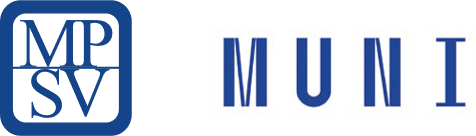 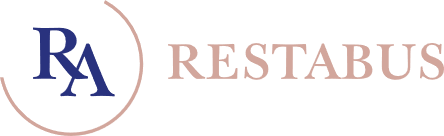 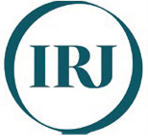 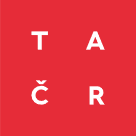 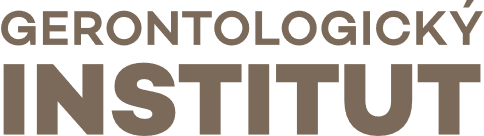 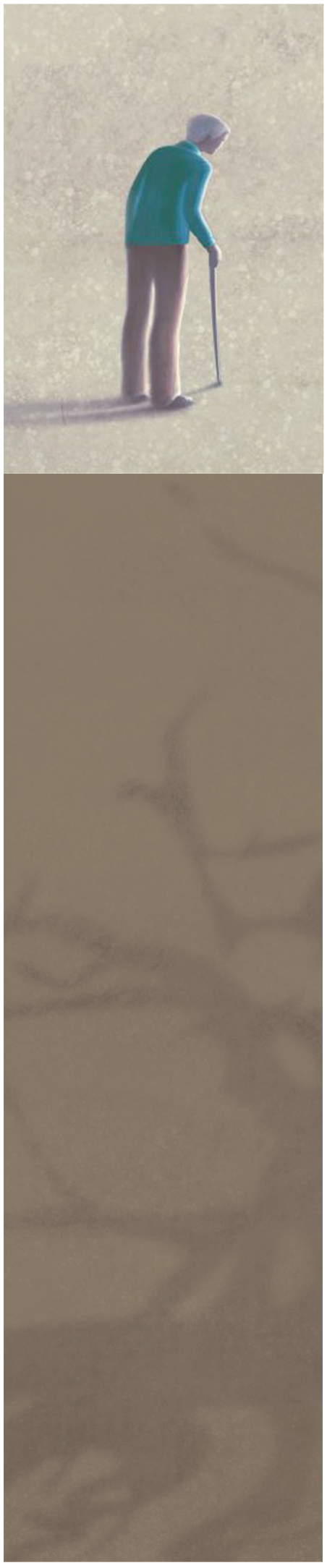 JAK MŮŽE SENIOR TELEFON POMOCI?
Bezpečný a diskrétní prostor pro sdílení
Pojmenování situace „To, co popisujete, je domácí násilí“ „Tohle si nezasloužíte“ „Takto se k vám nikdo chovat nesmí!“… apod.
Podpora a zazdrojování – situace má řešení, překonání studu říct si o pomoc
Edukace o návazných formách pomoci 
Empowerment osob v okruhu oběti
Možnost opakovaného volání 
Možnost přesahu a bezpečnostního plánu
Oznámení podezření na týrání svěřené osoby
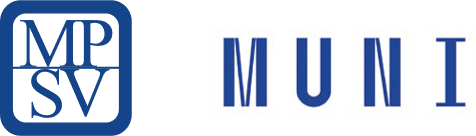 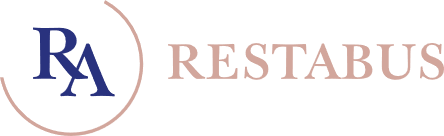 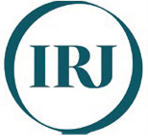 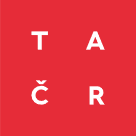 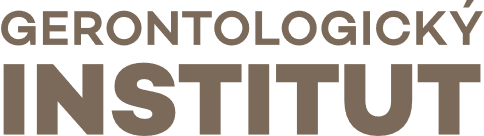 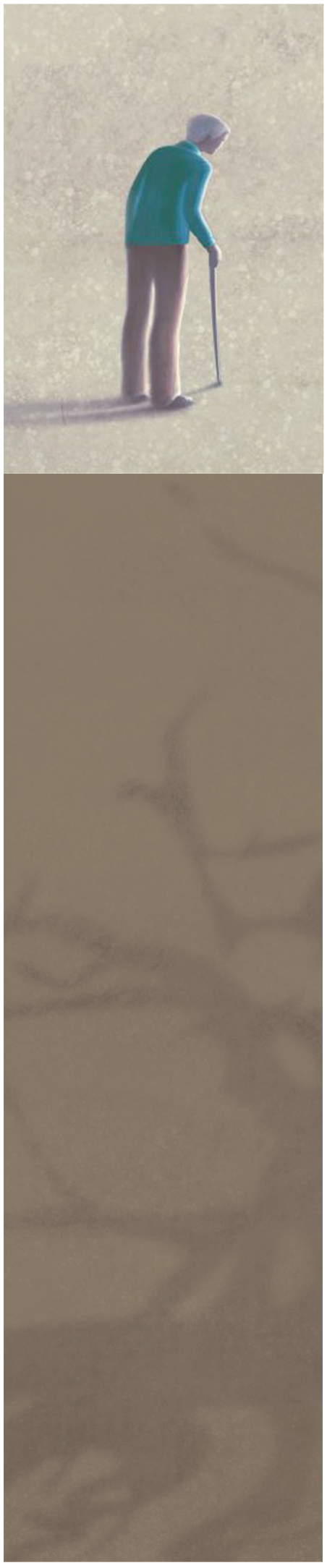 NÁSILÍ MEZI PARTNERY
Klientka žije se svým partnerem, který jí po celou dobu vztahu psychicky i fyzicky ubližuje. Klientka od něho před časem odešla, ale přemluvil jí, aby se k němu znovu vrátila. Klientka má dva syny. 
Klientka chodí o francouzských holích, potřebuje jistou dopomoc. 
Klientka volá kvůli vztahu s partnerem, situace eskaluje, popisuje, že jí partner sprostě nadává („ty kurvo, píčo, ty špíno…), partner se opíjí, strká do ní, až upadne, dělá „teatrální scény“ (vylévá to, co klientka uvaří, do záchodu, vyhazuje vánoční výzdobu, drží protestní hladovku). Právě o Vánocích se celá situace začala zhoršovat. Klientka nachází často útočiště a odpočinek u jednoho ze synů, ale zůstat u něho z kapacitních důvodů bytu bohužel nelze. Druhý syn je  v zahraničí.
Na oddělené bydlení a ukončení vztahu se nyní necítí, je odrazována kamarádkami, bojí se, že zůstane sama, partner jí dává peníze, platí nadstandard v lázních... Klientka vedena k tomu, že nejdůležitější je to, co si myslí a chce ona
Klientce je poskytnuta podpora a nabídka opakovaného volání na Senior telefon. Klientka má velké obavy volat Policii ČR, kvůli tomu, aby jí partner fyzicky neublížil, aby to nezjistil. Klientce je proto nabídnuta možnost bezpečnostního hesla, pokud ho zde klientka použije, pracovník bude okamžitě diskrétně volat Policii ČR. Klientce je vysvětlena možnost vykázání partnera z bytu. Klientce byly také předány kontakty na nejbližší intervenční centrum a na odbor sociálních věcí na příslušném městském úřadě.
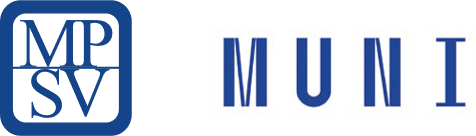 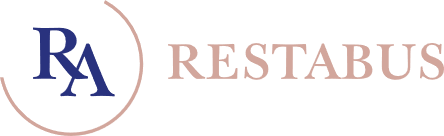 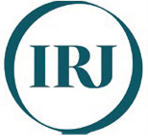 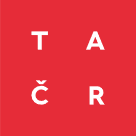 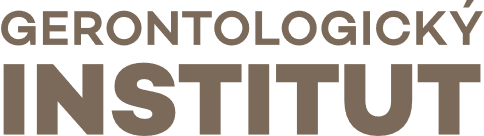 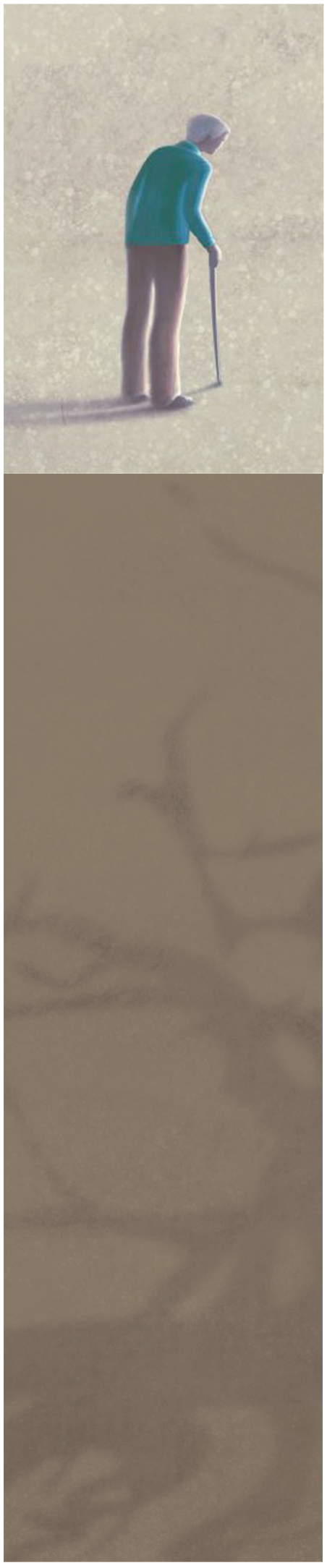 SDÍLET, CO PROŽÍVÁ SE SYNEM…
Klient žije v domě se svým dospělým synem, který je závislý na omamných látkách, opakovaně se léčil, ale bez výsledku. Jeho agresivita je vzrůstající a projevuje se formou vulgárních nadávek, strkání, zesměšňování a nátlaku na poskytnutí financí. Klient byl dlouhá léta opatrovníkem syna, poté když situaci nezvládal měl syn i veřejnou opatrovnici. Nyní se jeho agresivita dostala na takovou úroveň, že není pro klienta snesitelná, ale k zásahu od Policie či Intervenčního centra je skeptický, již toto všechno absolvoval, ale bez pozitivního výsledku. Nemá v tyto instituce důvěry.
Klient je zrazený zásahem Policie ČR i Intervenčního centra, nepomohli mu (není podrobněji zmapováno, z jakého důvodu). Nyní volá „pouze“ pro sdílení svého osudu, spíše než pro konkrétní radu.  Sdílení mu ulevuje, snaží se mít další koníčky, syna nechce „odstřihnout“.
Konzultant navrhuje udržovat blízký vztah s veřejnou opatrovnicí. Důrazně mu bylo sděleno, že se může v případě útoku od syna opět obrátit na Policii ČR a trvat na vykázání, potažmo se znovu obrátit o pomoc na Intervenční centrum. 
S klientem se podařilo zmírnit jeho krizový stav, tak že byl schopný řešit situaci sám, díky zplnomocnění od konzultanta.
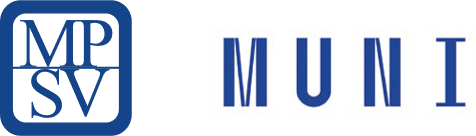 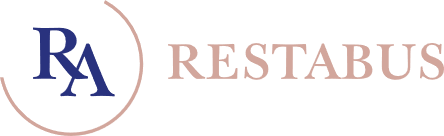 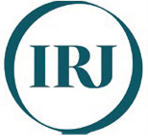 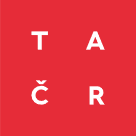 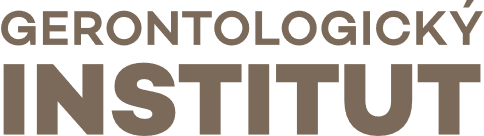 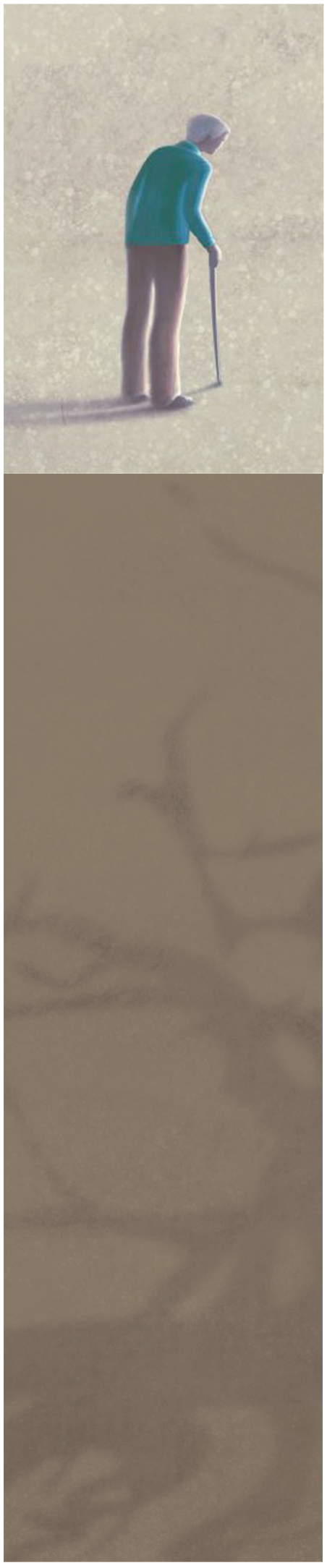 ZPLNOMOCNĚNÍ MLADÉ ŽENY K POMOCI SOUSEDOVI
Klientka uvádí, že v jejím okolí je pán, 80 let, který je krátce na vozíku z důvodu amputace nohy. Má o něho pečovat syn. Klientka uvádí, že byt je ve velmi špatném stavu. Všimla si toho, když předávala dopis, který byl pro syna, omylem byl v její schránce. Byt zapáchal, byl tmavý. Syn dle klientky svému otci neposkytuje základní péči, kterou potřebuje. Klientka občas přes zeď slyší, jak syn na otce (nebo někoho jiného) křičí. 
Klientka dále uvádí, že se situací je srozuměna také další osoba, které je ale zamezován přístup do bytu synem. 
Klientka se zajímá, zda je možné situaci někde ohlásit a zkontrolovat, co se v bytě děje. 
Klientka byla oceněna, že jí není lhostejné, co se děje v jejím okolí, ať už situace může být jakákoli, bude dobré, aby situaci někdo prověřil. 
Klientce bylo doporučeno sepsat „podnět k prošetření důvodného podezření zanedbání péče“, podat ho na odbor sociálních věcí a na Policii ČR, kontaktovat intervenční centrum. Klientka byla zplnomocněna, že pokud uslyší z bytu křik, rány apod, může zavolat Policii ČR.
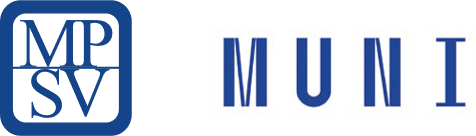 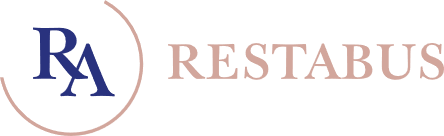 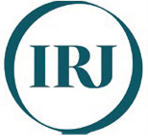 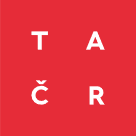 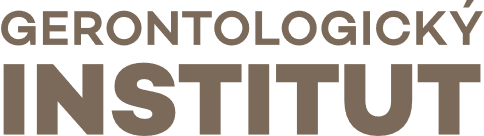 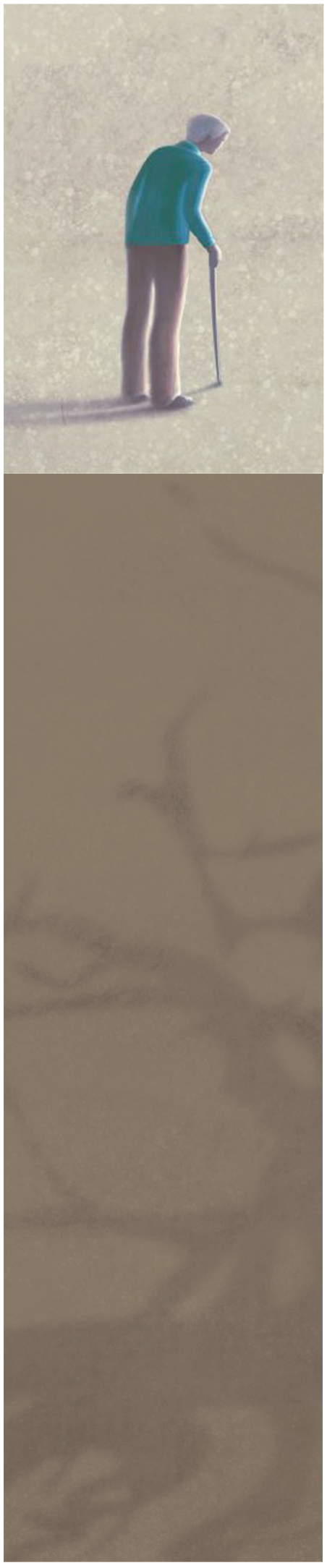 PROBLEMATICKÉ SOUŽITÍ MATKY A DCERY
Klientka žije ve společné domácnosti se svoji dcerou cca 6 let, co se dcera vrátila ze zahraničí, klientčin manžel zemřel před několika lety. Klientka má ještě matku, které je přes devadesát let.  
Násilnou osobou je dcera klientky. Již několik let jí dcera psychicky týrá a v posledních několika měsících situace eskaluje ve fyzické útoky (tahání za vlasy, uši, opakované hospitalizace kvůli pádu ze schodů…) Když je dcera agresivní a opilá, ničí zařízení bytu.  
U hovorů je často i samotná dcera, která vykřikuje, že to má nyní moc těžké a že si matka vymýšlí. S klientkou ověřováno, zda má bezpečný prostor pro to hovořit. 
Dcera klientky je agresivní a užívá alkohol.  Klientka si stěžuje, že se snažila poskytnout dceři zázemí, proto, aby si mohla najít práci, ale dcera stále nepracuje a klientka jí živí. Již nechce trpět dceřino nevhodné chování, několikrát oslovila Policii ČR, na dceru podala trestní oznámení, které ale stáhla, aby dceři nekomplikovala život a hledání zaměstnání, rodinné potyčky se také řešily na městském úřadě jako přestupek.  Policie ČR radí klientce, aby dceru nepouštěla do bytu, ale dcera je neodbytná, zvoní a klepe, dokud jí klientka neotevře. Policie ČR zasahovala několikrát, dcera ale ještě vykázána nebyla, klientka dceři ustupuje, nechce jí dělat problémy, ale v tuto chvíli už v této situaci nadále nechce zůstat.
Klientce bylo nabídnuto opakované volání na Senior telefon za účelem podpory, byly předány kontakty na intervenční centrum, kam se může obrátit. Je jí doporučeno, že si může odpočinout u své matky, kde bude v bezpečí a je na jejím rozhodnutí, zda dceru bude do bytu pouštět.  
Klientka se na Senior telefon obrací většinou po nebo během hádky s dcerou. Z hovorů je patrné, že klientka i její dcera volají i na jiné linky důvěry. Klientka je podporována konzultantkou, aby v případě ohrožení volala na Policii ČR, vyměnila zámky na vchodových dveřích a je zplnomocněna k tomu, že může trvat na svém rozhodnutí, nabídka terapie.
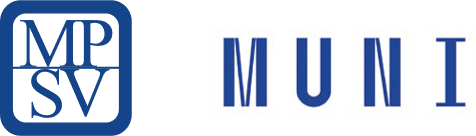 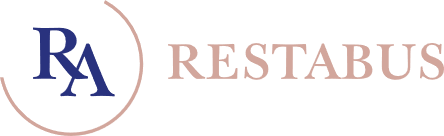 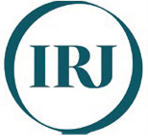 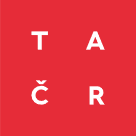 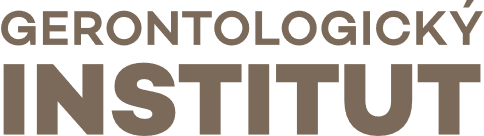 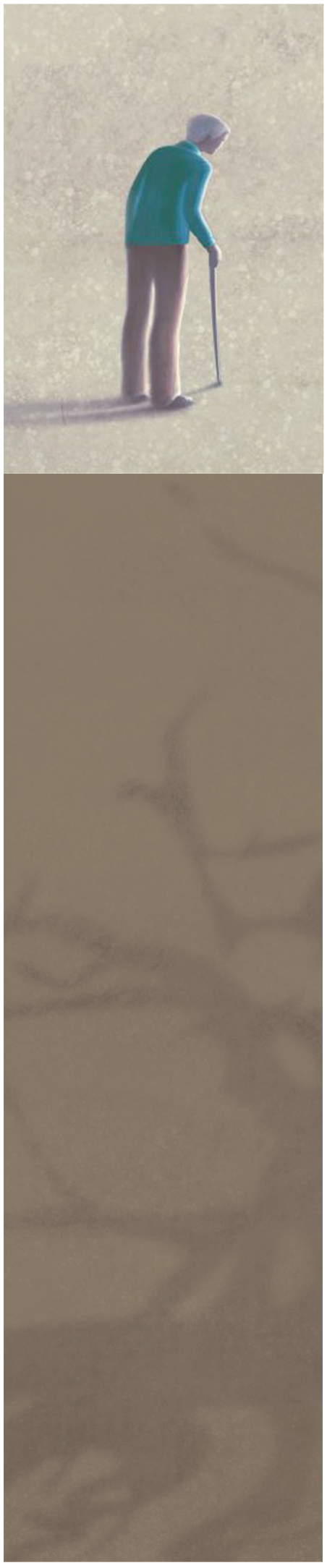 Děkuji za pozornost.
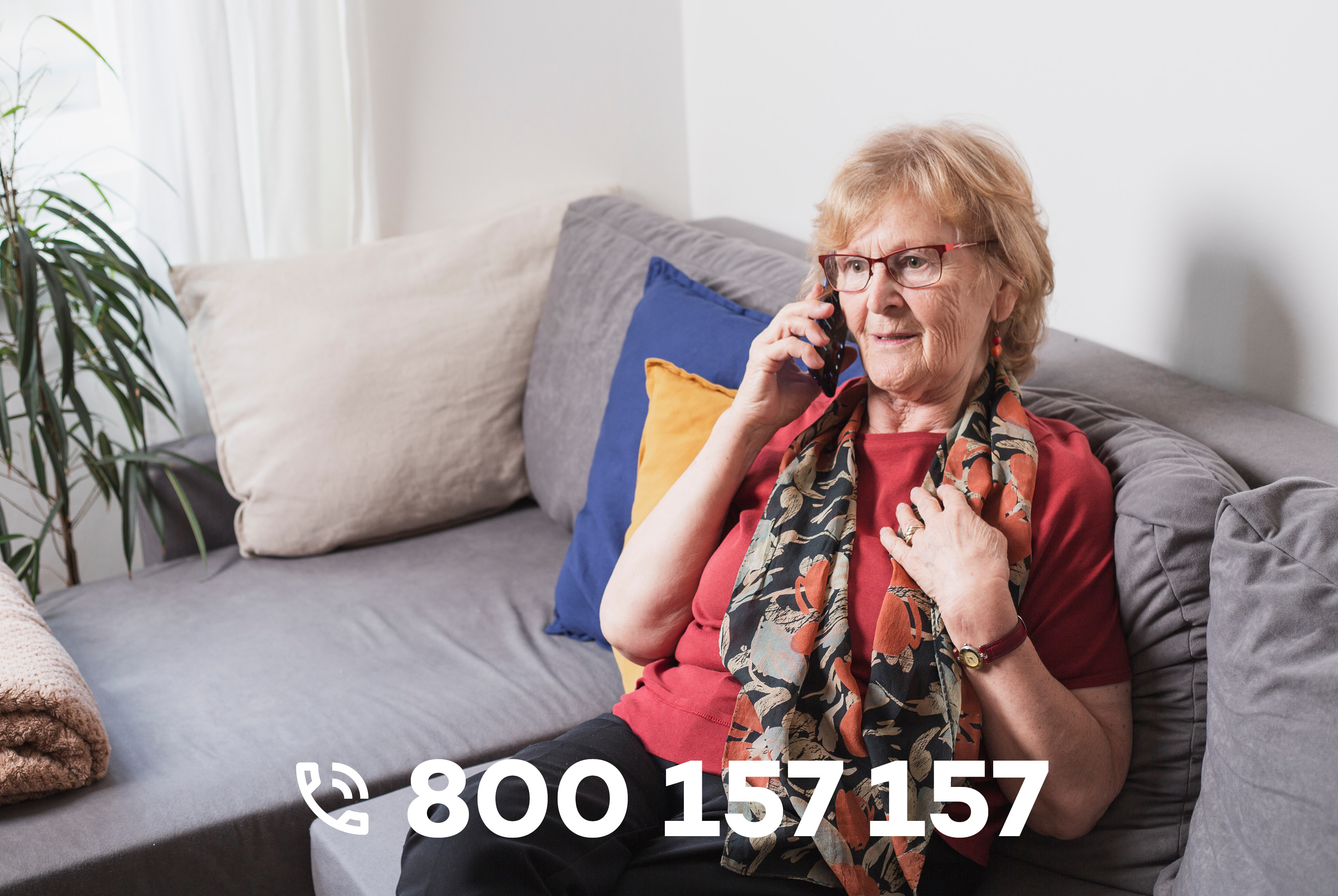 Mgr. Aneta Mundok Nitschová
Vedoucí linky důvěry Senior telefon a Poradenského centra
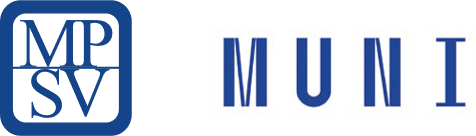 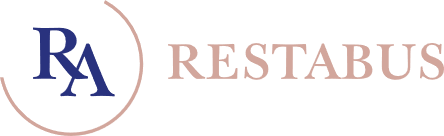 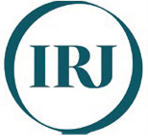 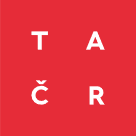 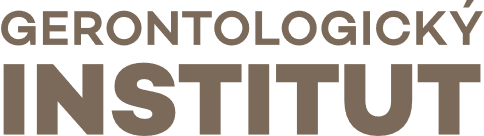 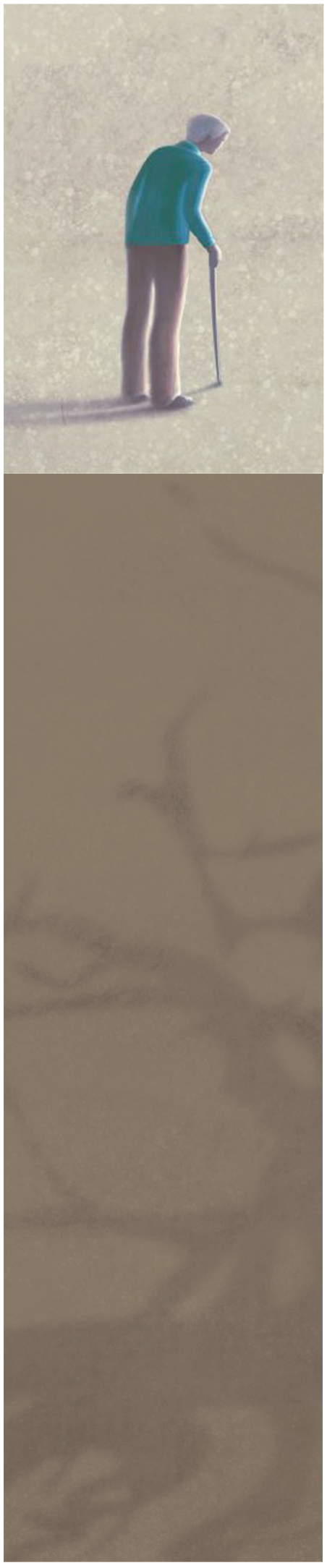 Jan Lorman

DEFINICE JAKO PODKLAD PRO DALŠÍ KROKY ŘEŠENÍ 
SYNDROMU EAN

25. dubna 2023
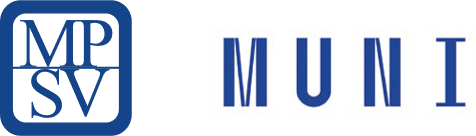 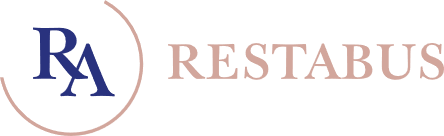 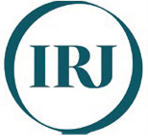 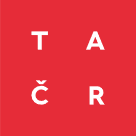 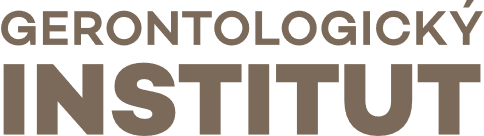 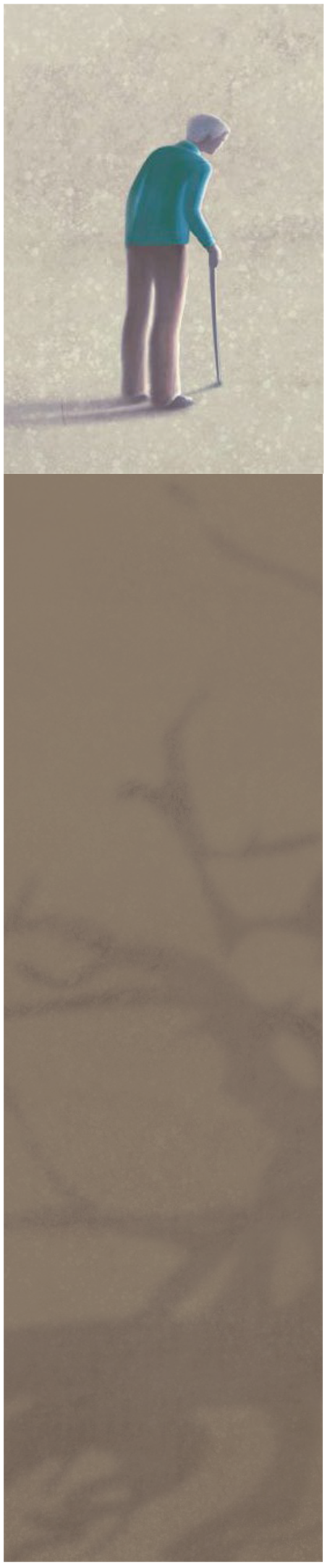 Týrání, zneužívání, zanedbávání seniorů a špatné zacházení s nimi (EAN) je jednorázové nebo opakované, záměrné nebo nezáměrné jednání nebo nečinnost vůči člověku vyššího věku, typicky ve vztahu odůvodněně očekávatelné důvěry, v jehož důsledku došlo ke škodě či újmě fyzické, psychické, sociální, materiální, právní, nebo mravní, případně k jejich kombinaci. Důsledkem tohoto jednání či nečinnosti může být kromě ohrožení majetku, zdraví, života, svobody nebo lidské důstojnosti také vznik či prohloubení situační, dočasné nebo celkové zranitelnosti člověka. Výše definované ... může, ale nemusí naplňovat skutkovou podstatu trestného činu. 
Jeho původci mohou být jednotlivci, instituce či společenské prostředí.

Definice fenoménu EAN RESTABUS přijatá Výborem pro práva starších osob
 Rady vlády pro lidská práva 1.6.2022
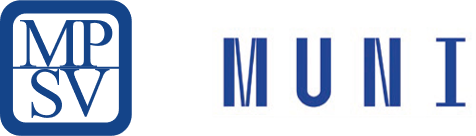 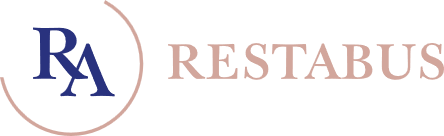 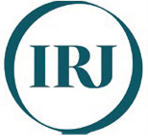 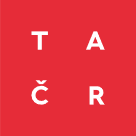 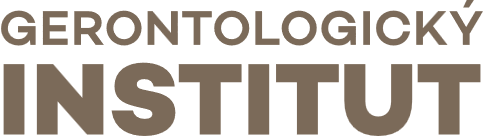 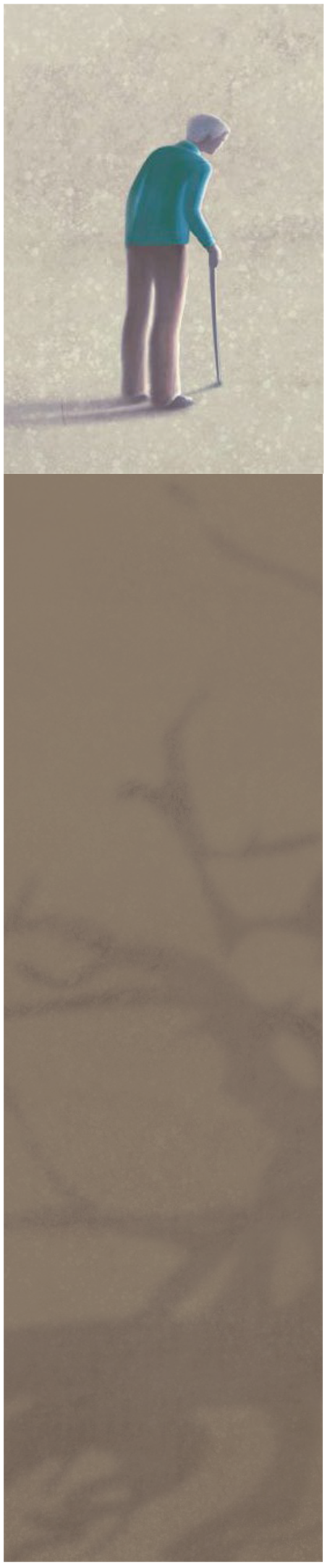 Týrání, zneužívání, zanedbávání seniorů a špatné zacházení s nimi (EAN) je jednorázové nebo opakované, záměrné nebo nezáměrné jednání nebo nečinnost vůči člověku vyššího věku, typicky ve vztahu odůvodněně očekávatelné důvěry, v jehož důsledku došlo ke škodě či újmě fyzické, psychické, sociální, materiální, právní, nebo mravní, případně k jejich kombinaci. Důsledkem tohoto jednání či nečinnosti může být kromě ohrožení majetku, zdraví, života, svobody nebo lidské důstojnosti také vznik či prohloubení situační, dočasné nebo celkové zranitelnosti člověka. Výše definované ... může, ale nemusí naplňovat skutkovou podstatu trestného činu. 
Jeho původci mohou být jednotlivci, instituce či společenské prostředí.
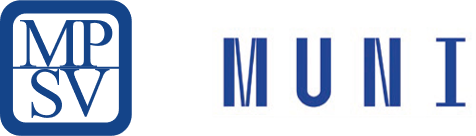 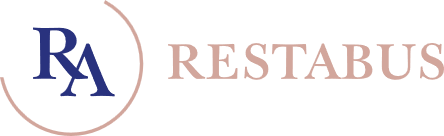 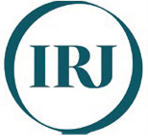 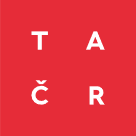 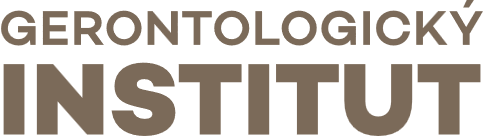 Definice fenoménu EAN RESTABUS přijatá Výborem pro práva starších osob 
Rady vlády pro lidská práva dne 1.6.2022
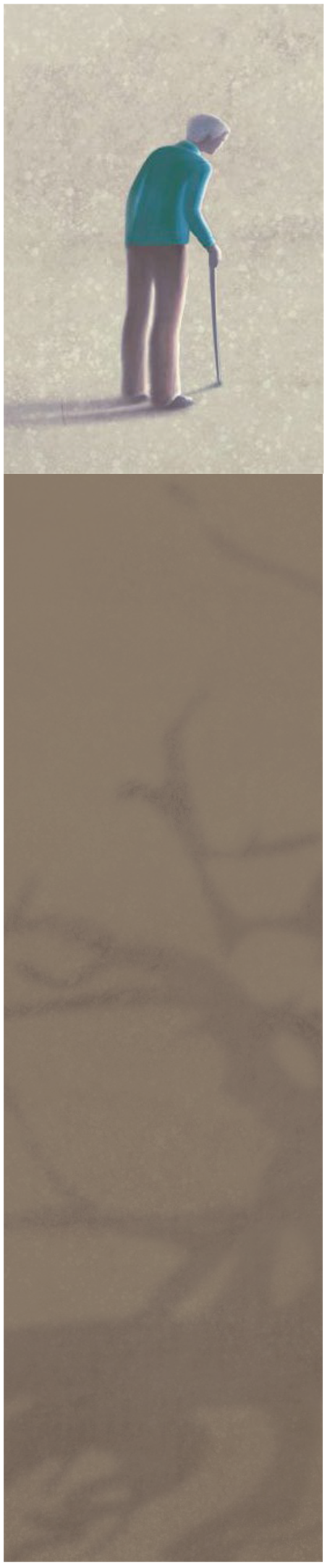 §2 (4) Zvlášť zranitelnou obětí se pro účely tohoto zákona… rozumí
…
b) osoba, která je vysokého věku nebo je postižena fyzickým, mentálním nebo psychickým hendikepem nebo smyslovým poškozením, pokud tyto skutečnosti mohou vzhledem k okolnostem případu a poměrům této osoby bránit jejímu plnému a účelnému uplatnění ve společnosti ve srovnání s jejími ostatními členy,

c) oběť …trestného činu znásilnění (§ 185 trestního zákoníku), trestného činu týrání svěřené osoby (§ 198 trestního zákoníku), trestného činu týrání osoby žijící ve společném obydlí (§ 199 trestního zákoníku)…,

d) oběť trestného činu proti lidské důstojnosti v sexuální oblasti, trestného činu, který zahrnoval nátlak, násilí či pohrůžku násilím, …jestliže je v konkrétním případě zvýšené nebezpečí způsobení druhotné újmy zejména s ohledem na její věk, pohlaví, rasu, národnost, sexuální orientaci, náboženské vyznání, zdravotní stav, rozumovou vyspělost, schopnost vyjadřovat se, životní situaci, v níž se nachází, nebo s ohledem na vztah k osobě podezřelé ze spáchání trestného činu nebo závislost na ní.
Zákon č. 45/2013 Sb. 
Zákon o obětech trestných činů a o změně některých zákonů (zákon o obětech trestných činů)
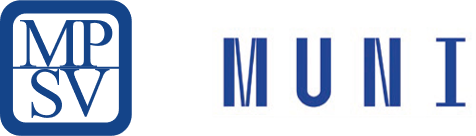 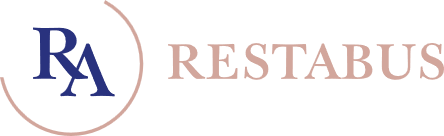 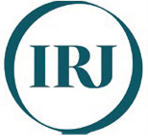 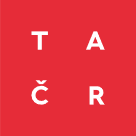 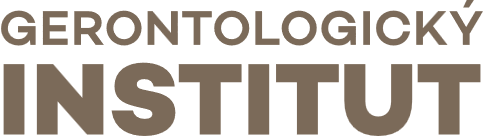 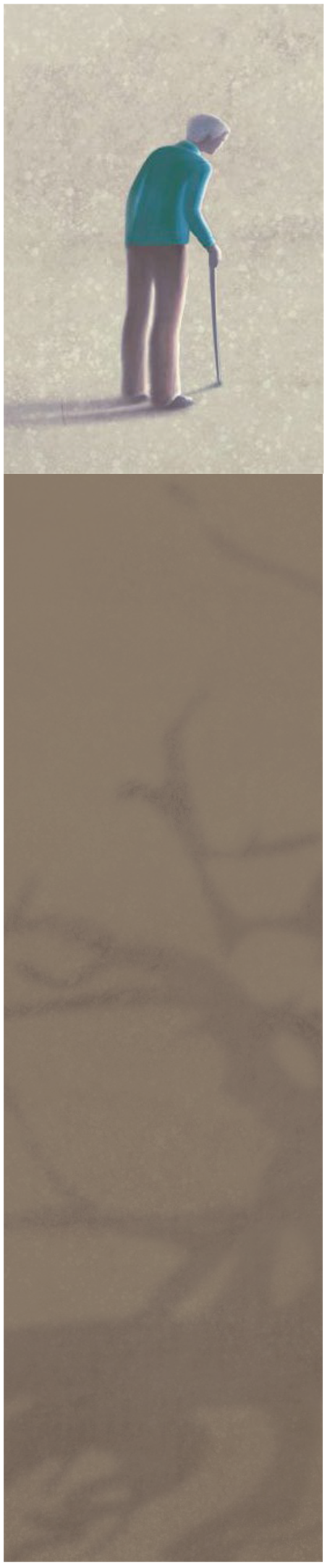 §2 (4) Zvlášť zranitelnou obětí se pro účely tohoto zákona… rozumí
…
b) osoba, která je vysokého věku nebo je postižena fyzickým, mentálním nebo psychickým hendikepem nebo smyslovým poškozením, pokud tyto skutečnosti mohou vzhledem k okolnostem případu a poměrům této osoby bránit jejímu plnému a účelnému uplatnění ve společnosti ve srovnání s jejími ostatními členy,

c) oběť …trestného činu znásilnění (§ 185 trestního zákoníku), trestného činu týrání svěřené osoby (§ 198 trestního zákoníku), trestného činu týrání osoby žijící ve společném obydlí (§ 199 trestního zákoníku)…,

d) oběť trestného činu proti lidské důstojnosti v sexuální oblasti, trestného činu, který zahrnoval nátlak, násilí či pohrůžku násilím, …jestliže je v konkrétním případě zvýšené nebezpečí způsobení druhotné újmy zejména s ohledem na její věk, pohlaví, rasu, národnost, sexuální orientaci, náboženské vyznání, zdravotní stav, rozumovou vyspělost, schopnost vyjadřovat se, životní situaci, v níž se nachází, nebo s ohledem na vztah k osobě podezřelé ze spáchání trestného činu nebo závislost na ní.
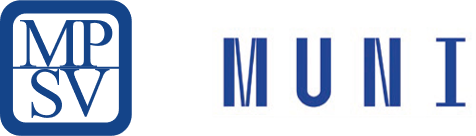 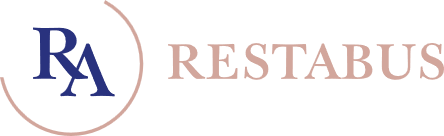 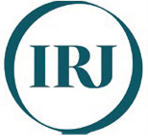 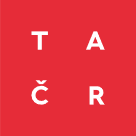 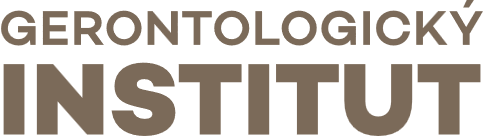 Zákon č. 45/2013 Sb. 
Zákon o obětech trestných činů a o změně některých zákonů (zákon o obětech trestných činů)
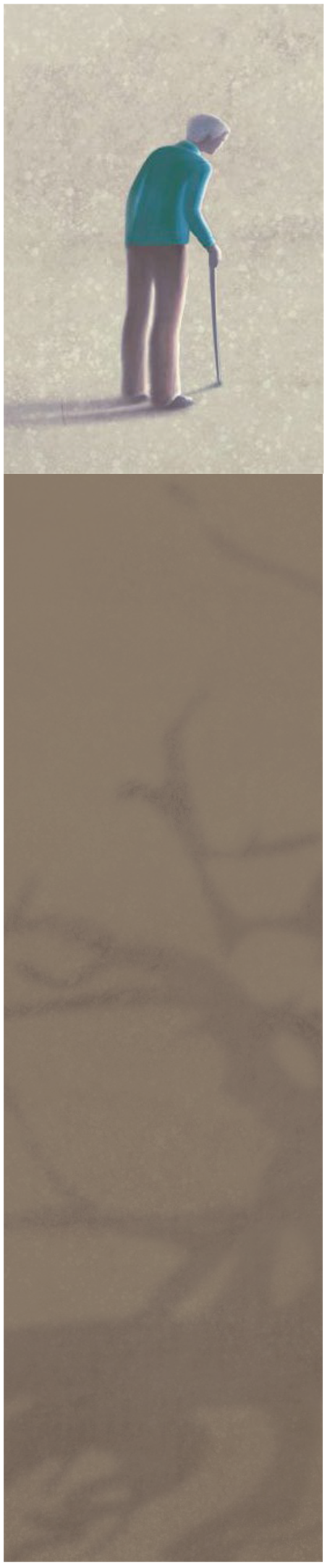 §2 (5) Druhotnou újmou se pro účely tohoto zákona rozumí újma, která nebyla oběti způsobena trestným činem, ale vznikla v důsledku přístupu Policie České republiky, orgánů činných v trestním řízení a dalších orgánů veřejné moci, poskytovatelů zdravotních služeb, subjektů zapsaných v registru poskytovatelů pomoci obětem trestných činů, znalců, tlumočníků, obhájců a sdělovacích prostředků k ní.
Zákon č. 45/2013 Sb. 
Zákon o obětech trestných činů a o změně některých zákonů (zákon o obětech trestných činů)
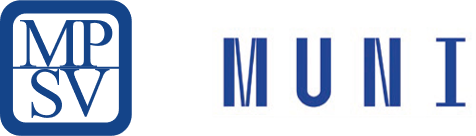 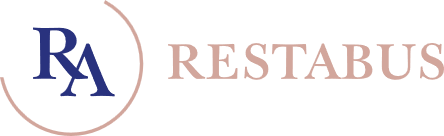 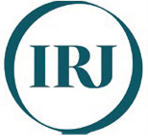 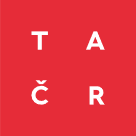 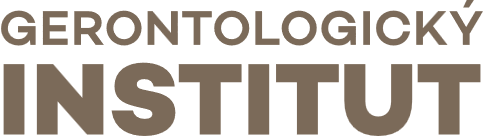 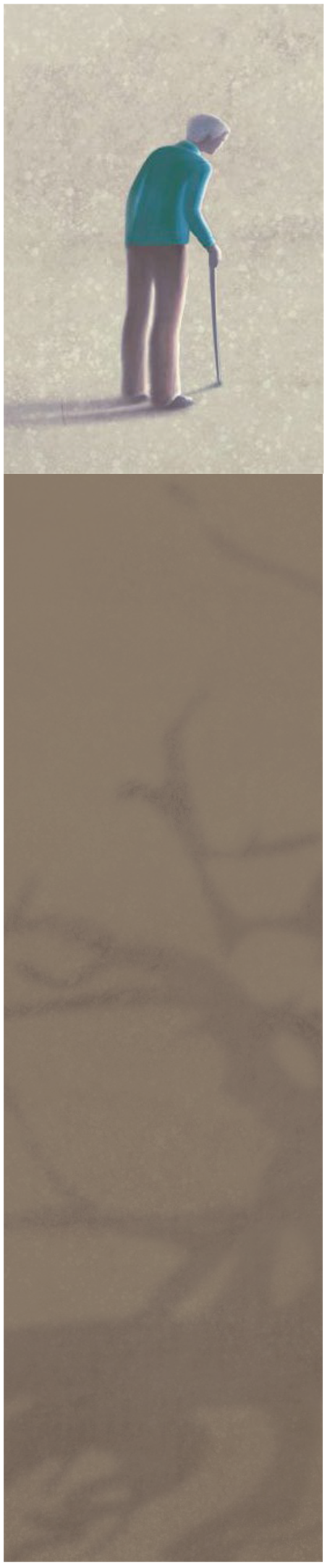 DALŠÍ KROKY ŘEŠENÍ 
SYNDROMU EAN
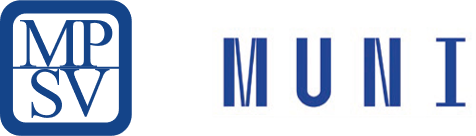 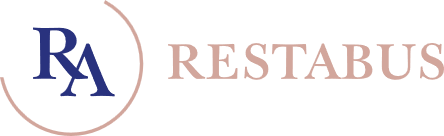 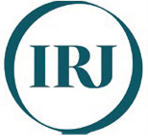 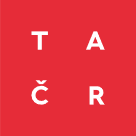 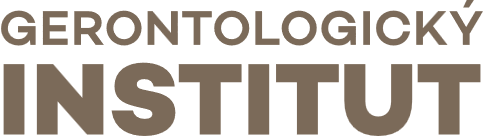 zákon č. 273/2008 o policii
Zák. 108/2006 soc. sl.
Zák. č. 111/2006 Sb. HN
-Zákon č. 418/2011 Sb., tr. odp.právnických osob
Zákon č. 251/2016 Sb., o př.
Zák. 40/2009  TRZ
zák. 372/2011 o ZS
Úmluva OSN proti mučení
Evropská úmluva o lidských právech, 1950
Mezinárodní pakt o občanských a politických právech 
Úmluva o právech osob se zdravotním postižením 
Listina základních práv a svobod
Zákon č. 349/1999 Sb., o veřejném ochránci práv
________________
§178 TZ porušování domovní svobody
§100 ZSS mlčenlivost
v.
§367,368 TZ trestná součinnost
§51 zák. 372/2011 o ZS
DOM NÁS
vykázání
POLICIE
POLICIE
Interv centrum
Soc práce
OBEC
TR ČIN
St. zástupce
KRAJ
OBEC
PŘESTUPEK
OBEC
LAIK
Intervenční centrum
INTERVENCE
?!
DETEKCE
podezření
OBĚŤ
ZNEUŽITÍ DÁVKY
poradenství
Úřad práce
SOC SLUŽBA
Krizová pomoc
LINKA DŮVĚRY
Veř ochránce
Inspekce soc sl
Inspekce soc služeb
Intervenční centrum
ŠPATNÉ ZACHÁZENÍ
Veř ochránce
OBEC
LÉKAŘ
SOC SLUŽBA
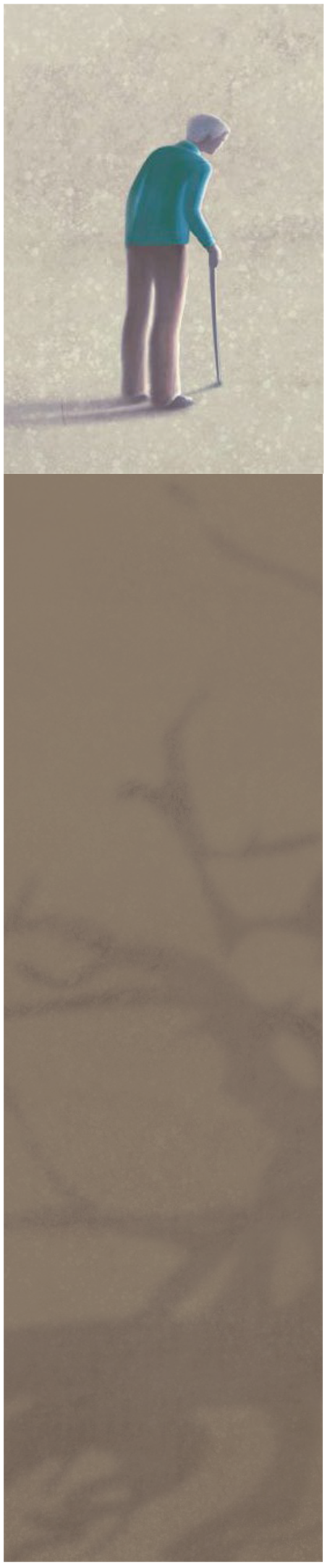 PREVENCE
obce: 
Depistáže (vědomé, cílené a včasné vyhledávání jedinců či skupin ohrožených sociálním vyloučením nebo jinou sociální událostí v jejich sociálním prostředí);
Ombudsman: 
systematické návštěvy míst, kde jsou lidé omezení na svobodě (včetně pobytových zařízení sociálních služeb, pobytových zařízení neregistrovaných podle zák. o soc. službách); ochrana osob před špatným zacházením;
Inspekce sociálních služeb: 
 dodržování zákona o sociálních službách;
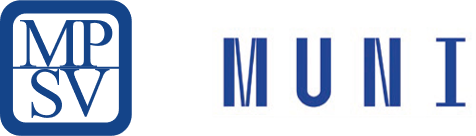 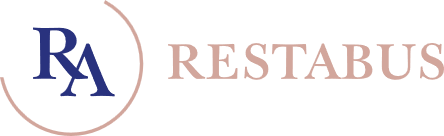 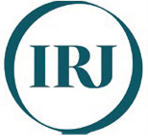 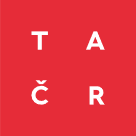 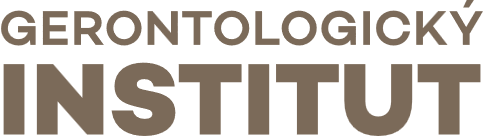 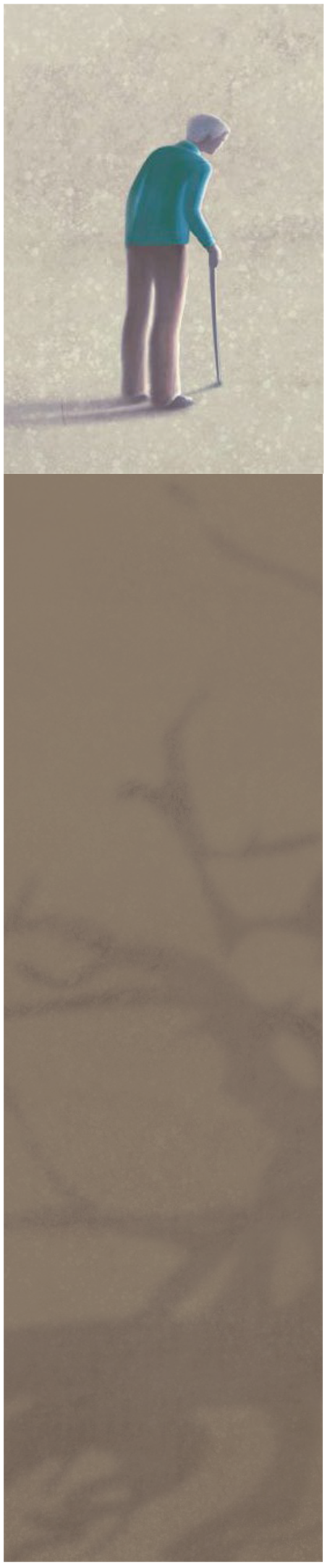 DETEKCE ZAMĚŘENÁ NA SYNDROM EAN
Inspekce sociálních služeb: 
neohlášené inspekce u poskytovatelů sociálních služeb 
zjišťování porušování zákona o sociálních službách; 
kontrola dodržování standardů kvality sociálních služeb 
kontrola vytváření podmínek naplňování základních práv a svobod klientů sociální služby
úřady práce: 
kontrola využívání přiznaného příspěvku na péči
ombudsman: 
komplexní zjišťování zacházení s klienty; porušování lidských práv, podmínky v kontextu zdravotní a sociální péče
Policie ČR: 
vyšetřování spáchání trestného činu nebo přestupku a ochrana ohrožené osoby před násilím
splnění 4 podmínek domácího násilí: opakovanost, nárůst intenzity, jasné role, soukromí
vyšetřování spáchání EAN  
telefonní krizová intervence: 
naslouchání, 
identifikace objednávky klienta,
obce: 
případová sociální práce; 
sociální diagnostika
intervenční centra: 
šetření, diagnostika nejen na základě žádosti osoby ohrožené násilím osoby ve společném obydlí;
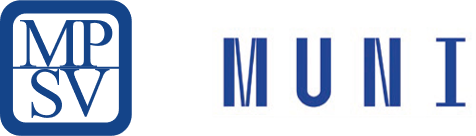 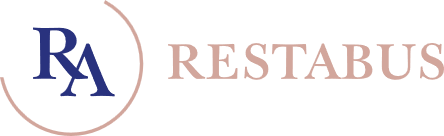 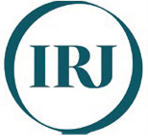 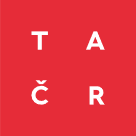 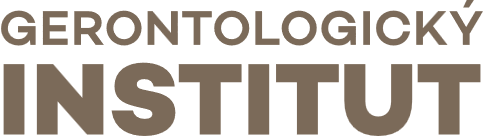 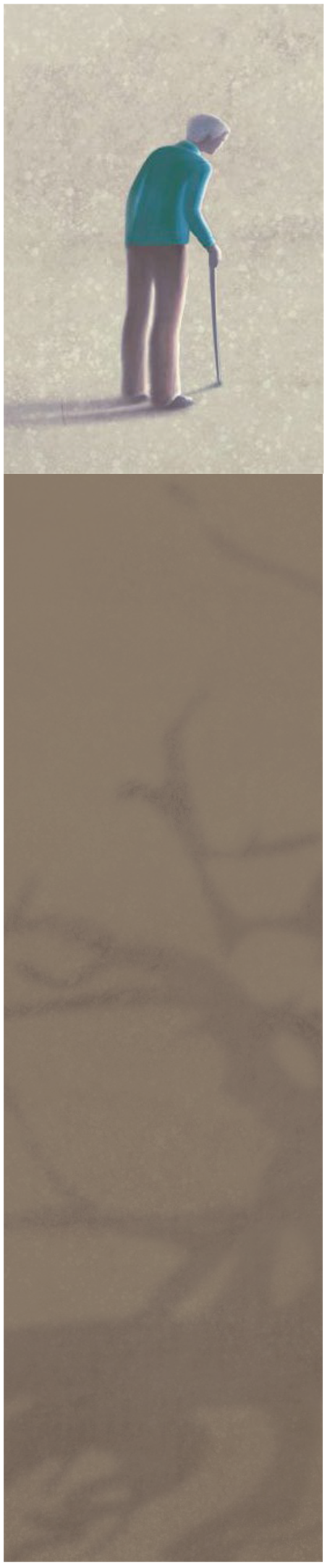 INTERVENCE AKUTNÍ FÁZE
policie:
zastavení násilí, zneužívání, ochrana ohrožené osoby před násilím, pomoc ohrožené osobě
vykázání násilné osoby
intervenční centra:
ambulantní, terénní, pobytové služby obětem EAN domácího násilí 
poskytnutím obydlí osobě ohrožené násilným chováním osoby ve společném obydlí;
pomoc osobě ohrožené násilným chováním osoby ve společném obydlí (případně osoby vykázané)
případová sociální práce 
sanace vztahů, restorativní justice
obce: 
případová sociální práce, 
sociální terapie, 
sanace vztahů; restorativní justice
Inspekce sociálních služeb: 
správní řízení 
pokuty, opatření k odstranění nedostatků, 
předání podnětů jinému orgánu a instituci (hejtman, krajský úřad, státní zastupitelství, zdravotní pojišťovny, úřad práce)
Ombudsman: 
podnět Inspekci sociálních služeb, 
podnět orgánům činným v trestním řízení; 
výzva Krajskému úřadu ke kontrole zdravotnických služeb
telefonní krizová intervence: 
podněty sociálnímu odboru obce, intervenčnímu centru, policii, úřadu práce
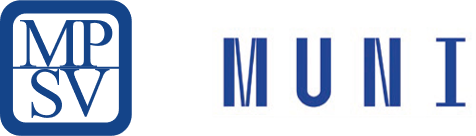 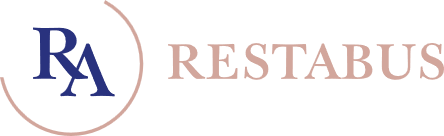 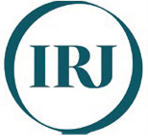 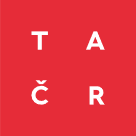 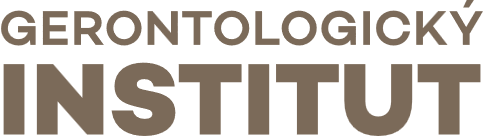 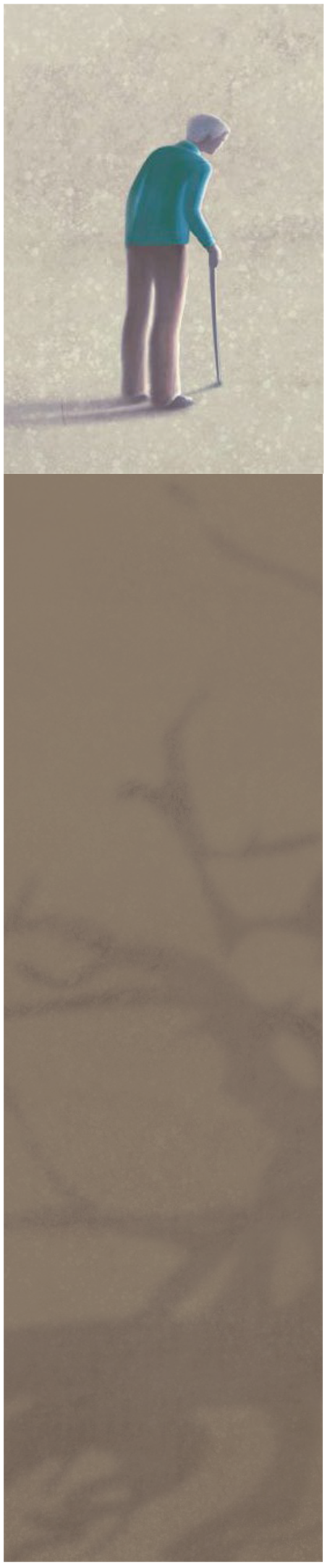 INTERVENCE STŘEDNĚ – DLOUHODOBÁ
obce: 
sociální terapie, 
sanace vztahů 
restorativní justice
intervenční centra 
případová konference
Krizový plán pomoci
sociální terapie, sanace vztahů, restorativní justice
akreditované nestátní organizace
sociální terapie, 
sanace vztahů 
restorativní justice
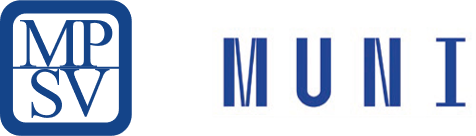 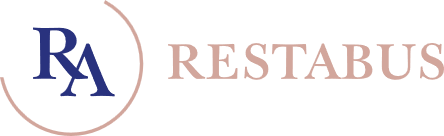 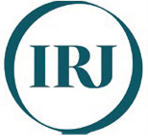 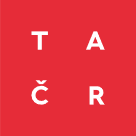 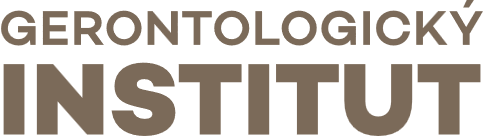 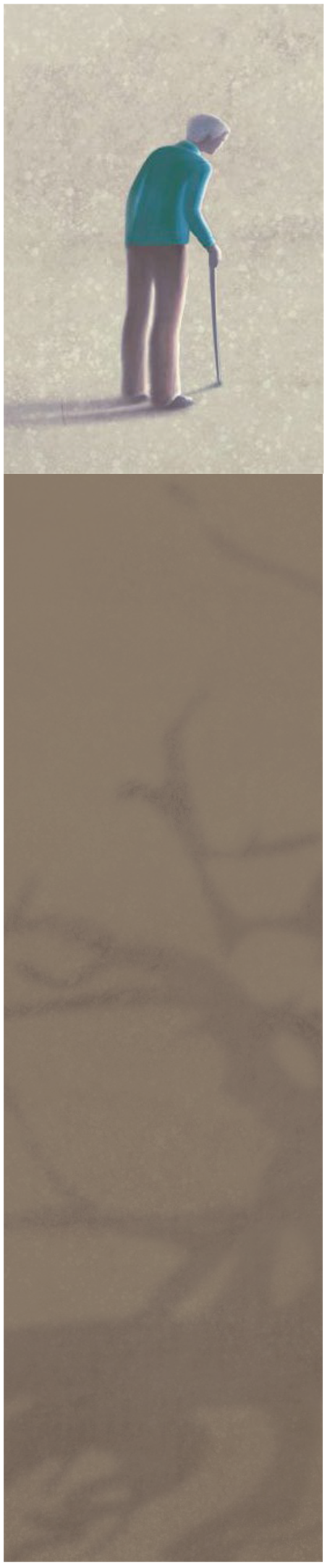 CO POSTRÁDÁME...
Systém pro součinnost aktérů (policie, obce, ombudsman, intervenční centra, inspekce sociálních služeb, zdravotníci, právníci, nestátní organizace) pro prevenci, detekci, intervenci, evaluaci Syndromu EAN 
zákon o Syndromu EAN;
multidisciplinární řešení případů a evaluace (součinnost mezi policií, sociální prací, zdravotníky, právníky, psychology) 
nezávislý stížnostní mechanismus
dlouhodobou sociální práci s aktéry EAN (oběti, násilné osoby) sanace vztahů, restorativní justice
prolamování bariér utajování, strachu oběti i násilné osoby
osvětu
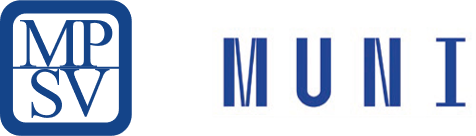 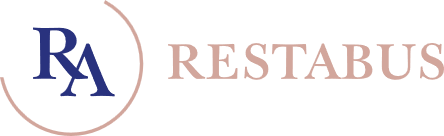 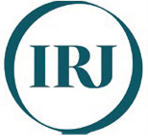 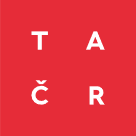 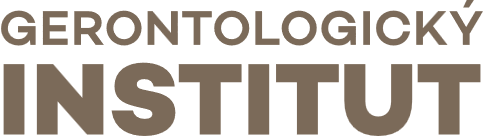 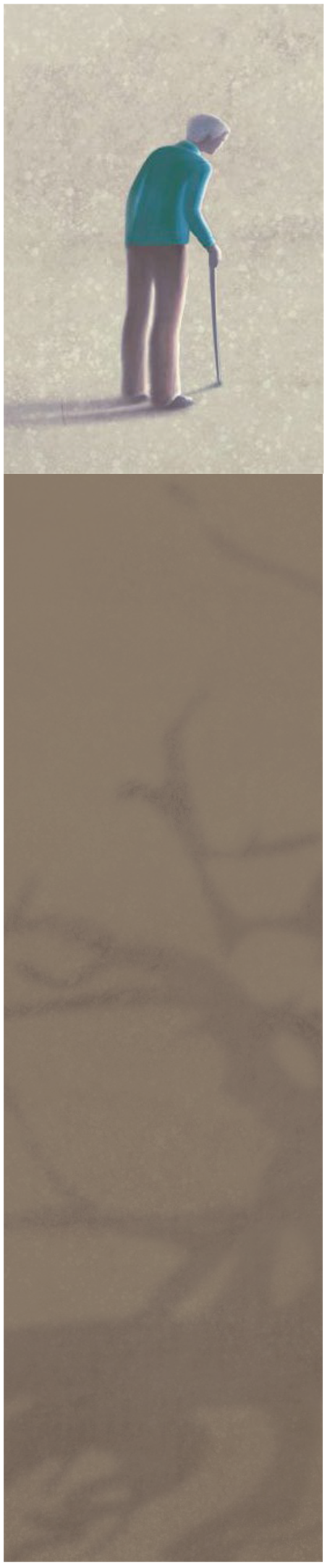 Děkuji za pozornost.
MgA. Jan Lorman
Gerontologický institut
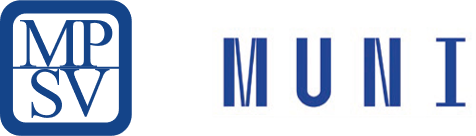 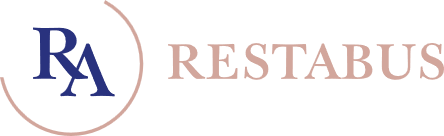 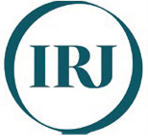 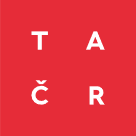 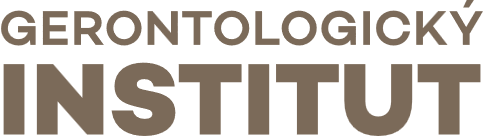 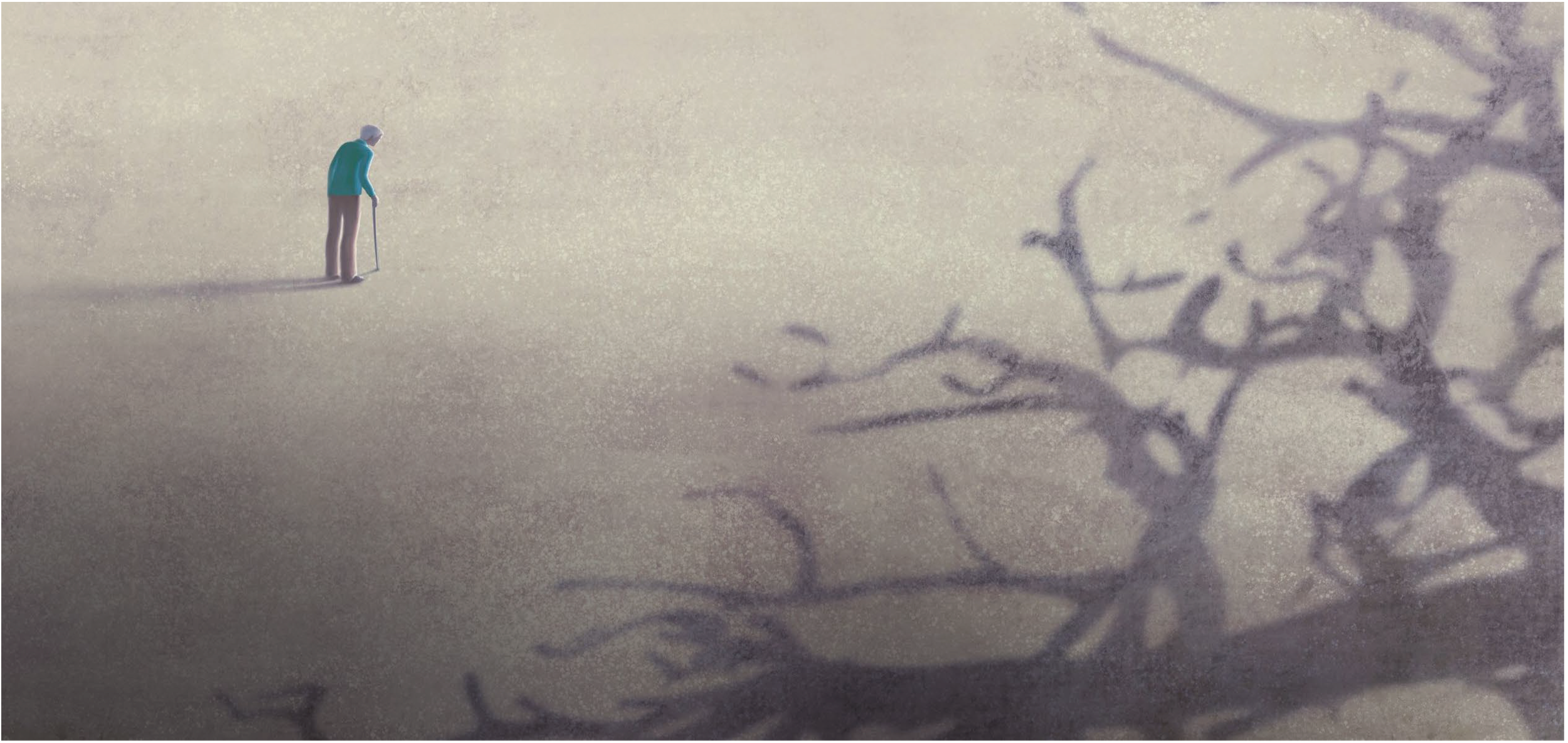 Týrání a zneužívání seniorů a možnosti využití restorativních přístupů v jejich řešení
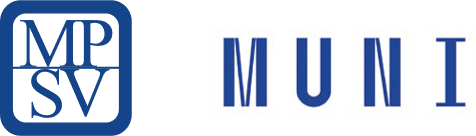 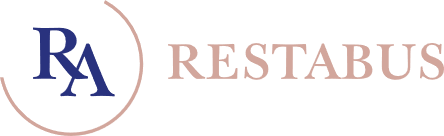 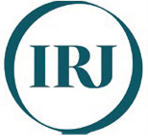 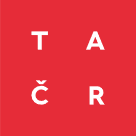 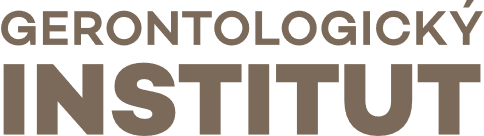